Countdown to Congruence
Investigating Triangle Congruence Theorems
Who Wants to Be a Math Master?
What can we conclude if two triangles are congruent?
A: All corresponding angles are equal in measure.
B: All corresponding sides are equal in measure.
C: Areas are equal.
D: All of the above.
[Speaker Notes: K20 Center. (n.d.). Bell ringers and exit tickets. Strategies. https://learn.k20center.ou.edu/strategy/125]
Who Wants to Be a Math Master?
What is the minimum number of parts (sides and angles) you would need to measure to prove congruence?
A: 1 part per triangle
B: 2 parts per triangle
C: 3 parts per triangle
D: 4 parts per triangle
E: 5 parts per triangle
F: 6 parts per triangle
[Speaker Notes: K20 Center. (n.d.). Bell ringers and exit tickets. Strategies. https://learn.k20center.ou.edu/strategy/125]
Essential Question
How can we justify that two triangles are congruent?
Lesson Objectives
Determine the minimum information needed to prove triangles are congruent.
Prove that given triangles are congruent using different congruence theorems.
Who Wants to Be a Math Master?
If only 1 or 2 parts of a pair of triangles are congruent, this does not guarantee that the pair of triangles are congruent. It is very possible that theyare not congruent.
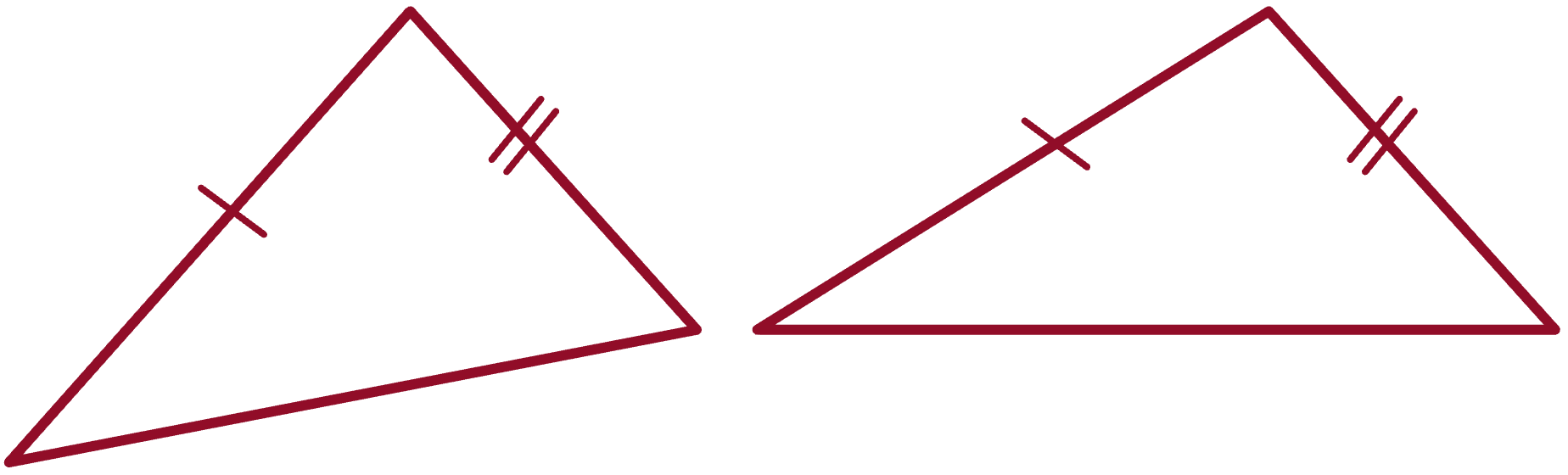 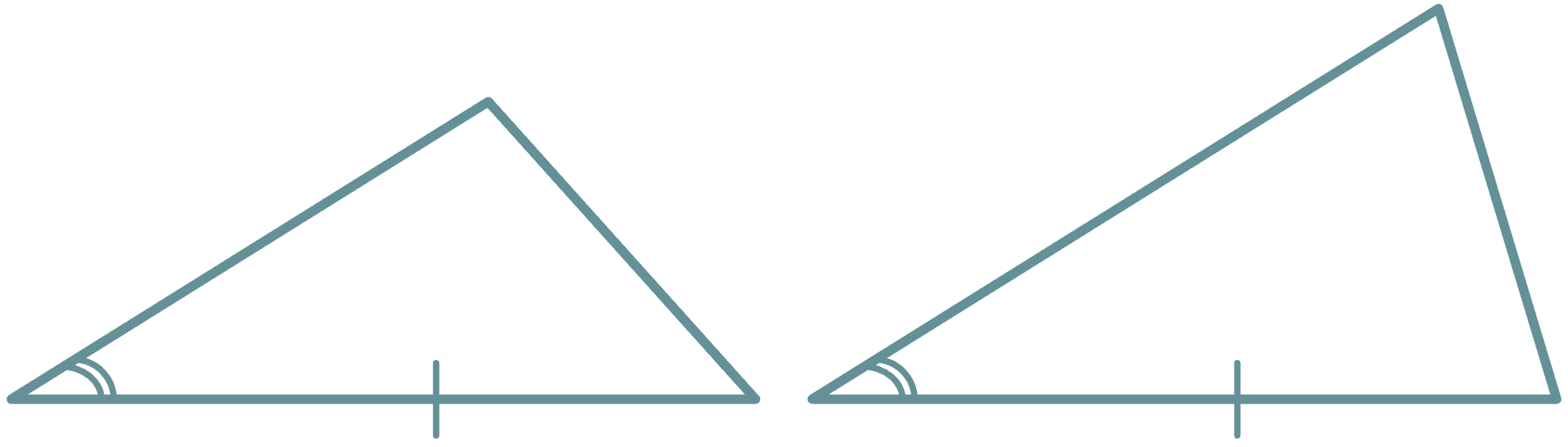 Triangle Congruence Possibilities
Create a list of all the combinations of 3 parts that we could measure.
Use “S” to represent a side.
Use “A” to represent an angle.
For example, if we needed all 6 parts,we could write that as SASASA.
We read or label a triangle eitherclockwise or counterclockwise.
S
A
S
A
A
S
Triangle Congruence Possibilities
There are only 6 options to test:
Side–Side–Side (SSS)
Side–Side–Angle (SSA)
Side–Angle–Side (SAS)
Angle–Angle–Angle (AAA)
Angle–Angle–Side (AAS)
Angle–Side–Angle (ASA)
Exploring the Possibilities
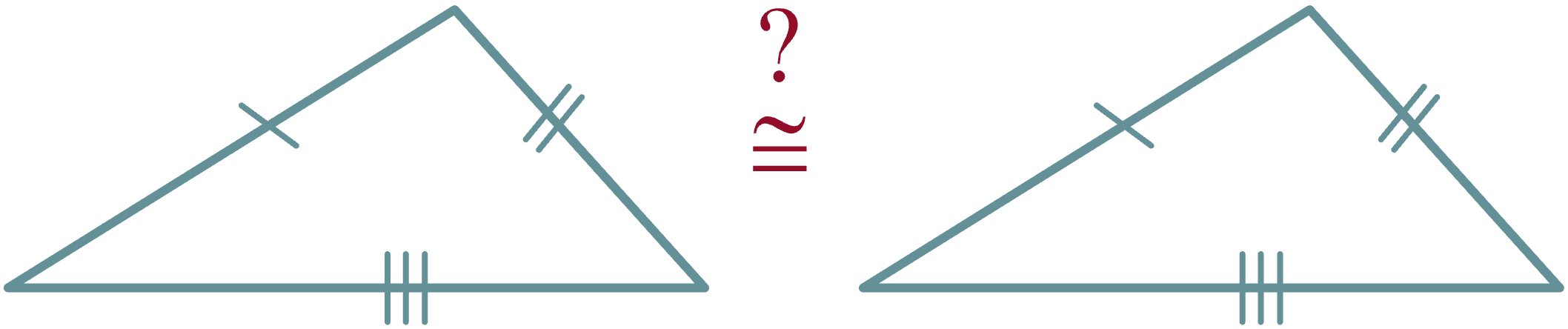 Side–Side–Side (SSS)
Three pairs of congruent sides
Side–Side–Angle (SSA)
Two pairs of congruent sides and one pair of congruent angles (anglesnot between the pairs of sides)
Side–Angle–Side (SAS)
Two pairs of congruent sides and one pair of congruent angles (angles between the pairs of sides)
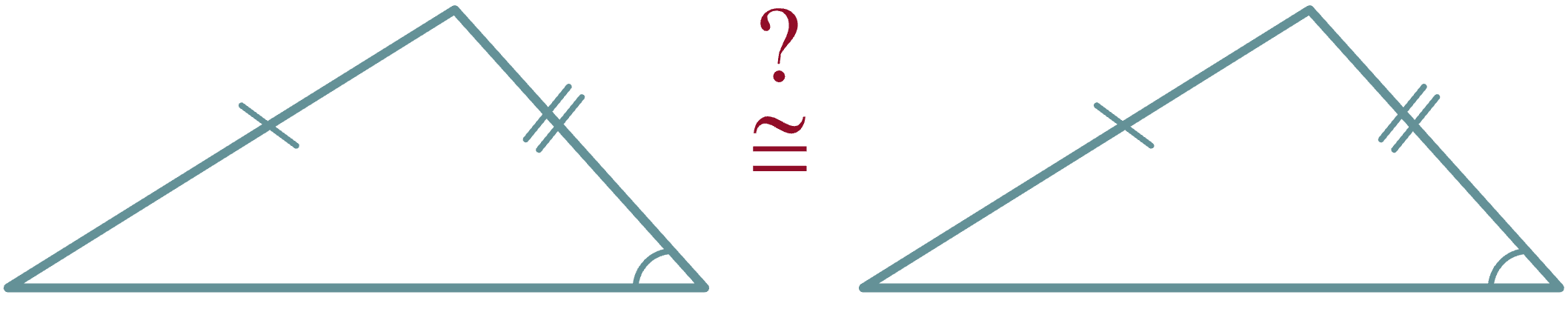 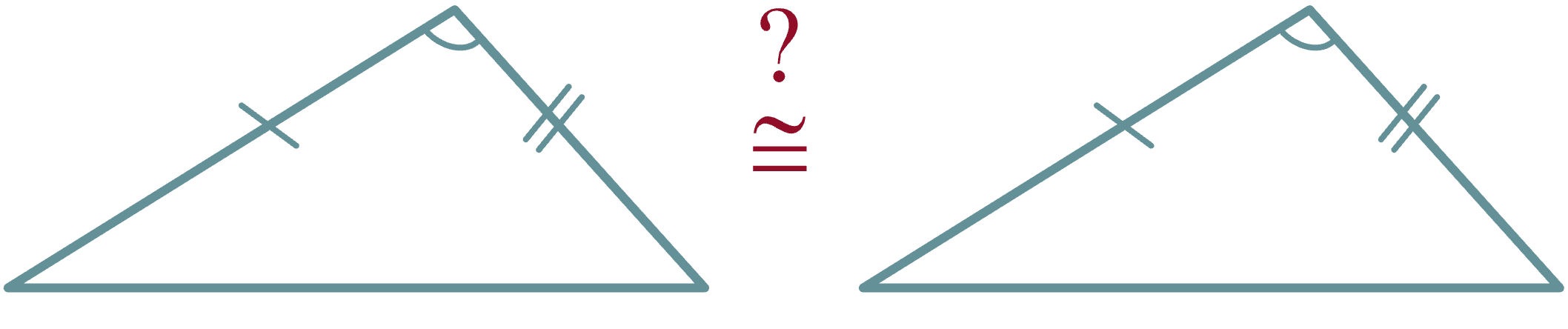 Can You Match My Triangle?
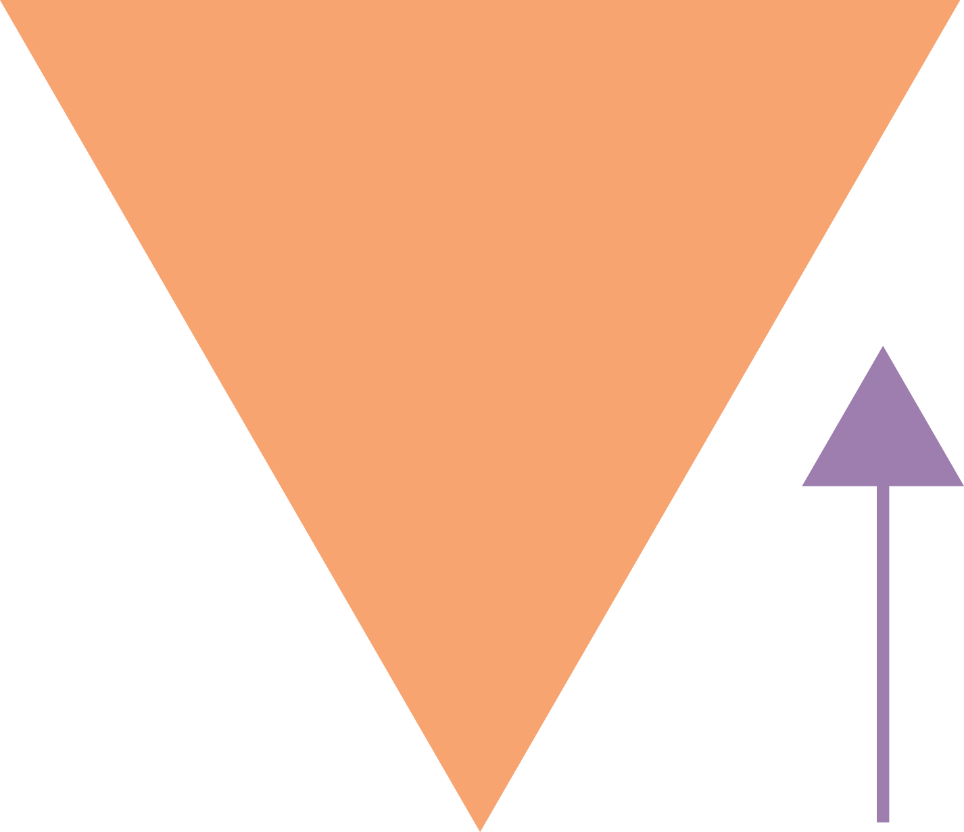 We are going to play another game!
In this game, I am going to give you3 measurements of my triangle.
Your challenge is to see if you cancreate my triangle.
Can You Match My Triangle?
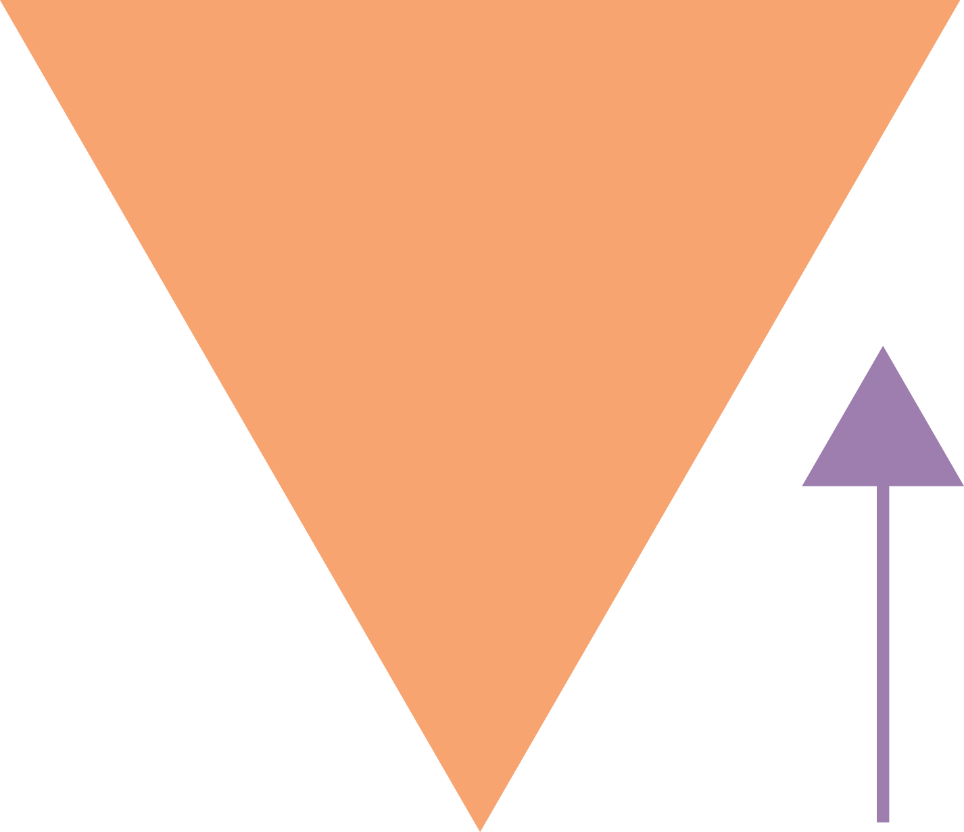 Round 1
My triangle, ΔABC, has…
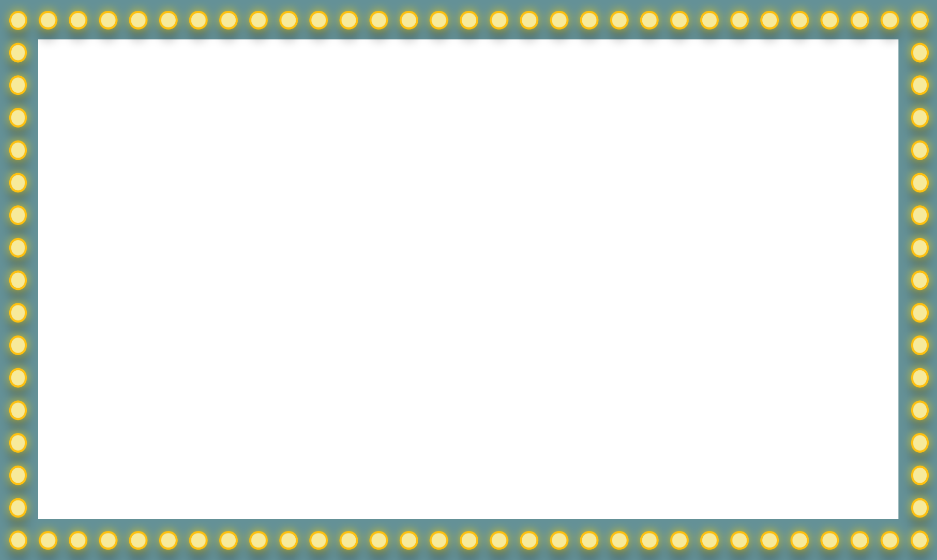 3-Minute Timer
[Speaker Notes: K20 Center. (n.d.). Inverted pyramid. Strategies. https://learn.k20center.ou.edu/strategy/173
K20 Center. (2021, September 21). K20 Center 3 minute timer [Video]. YouTube. https://youtu.be/iISP02KPau0?si=oew-VIocHqA5Tn8z]
Can You Match My Triangle?
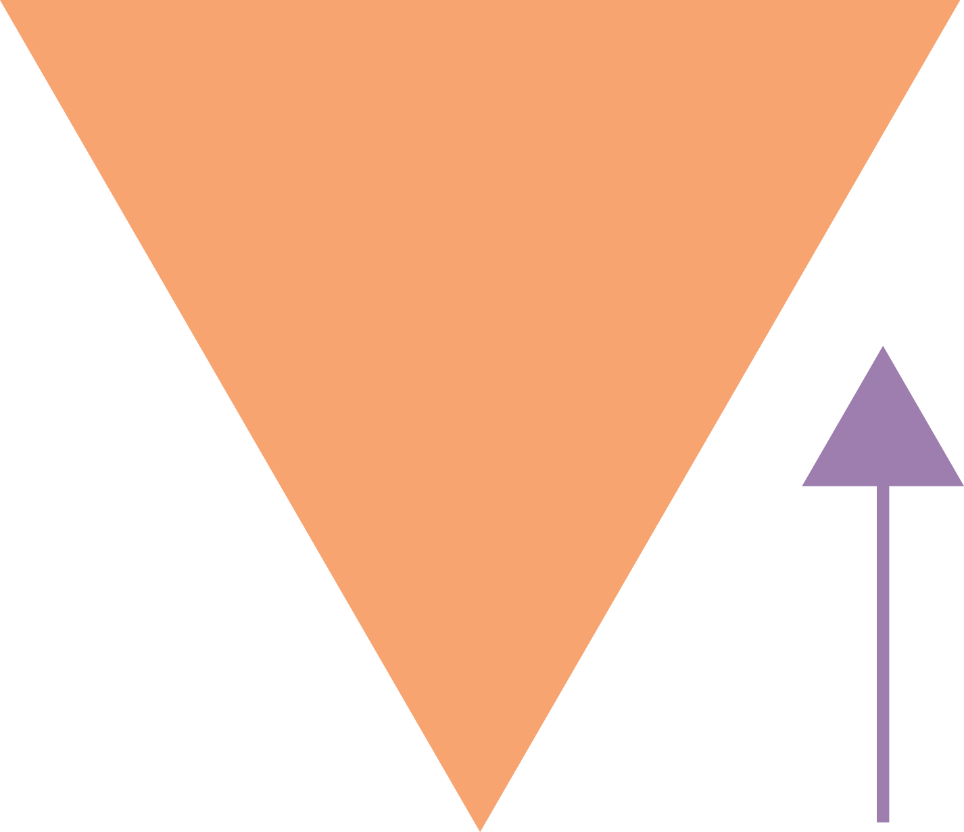 Round 1
Find another pair and compare yourtriangles.
Are they congruent?
[Speaker Notes: K20 Center. (n.d.). Inverted pyramid. Strategies. https://learn.k20center.ou.edu/strategy/173]
Can You Match My Triangle?
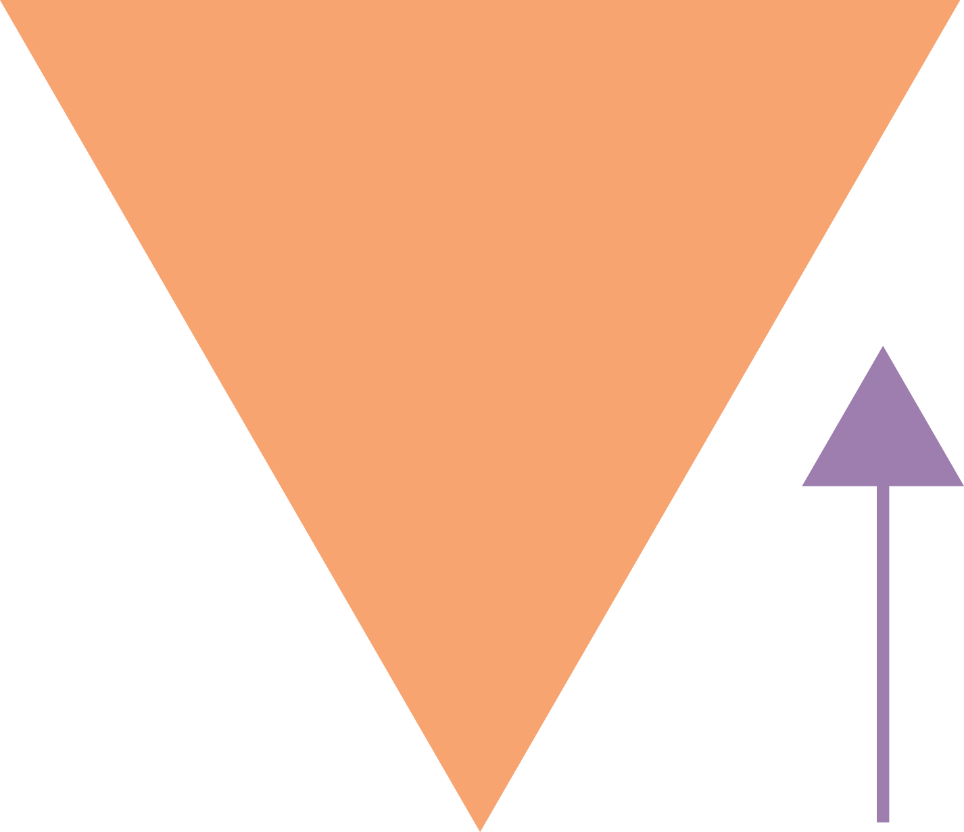 Round 1
Are they all congruent?
Did anyone find a counterexample?
Which triangle congruence possibilitydid we just test?
[Speaker Notes: K20 Center. (n.d.). Inverted pyramid. Strategies. https://learn.k20center.ou.edu/strategy/173]
Did You Match My Triangle?
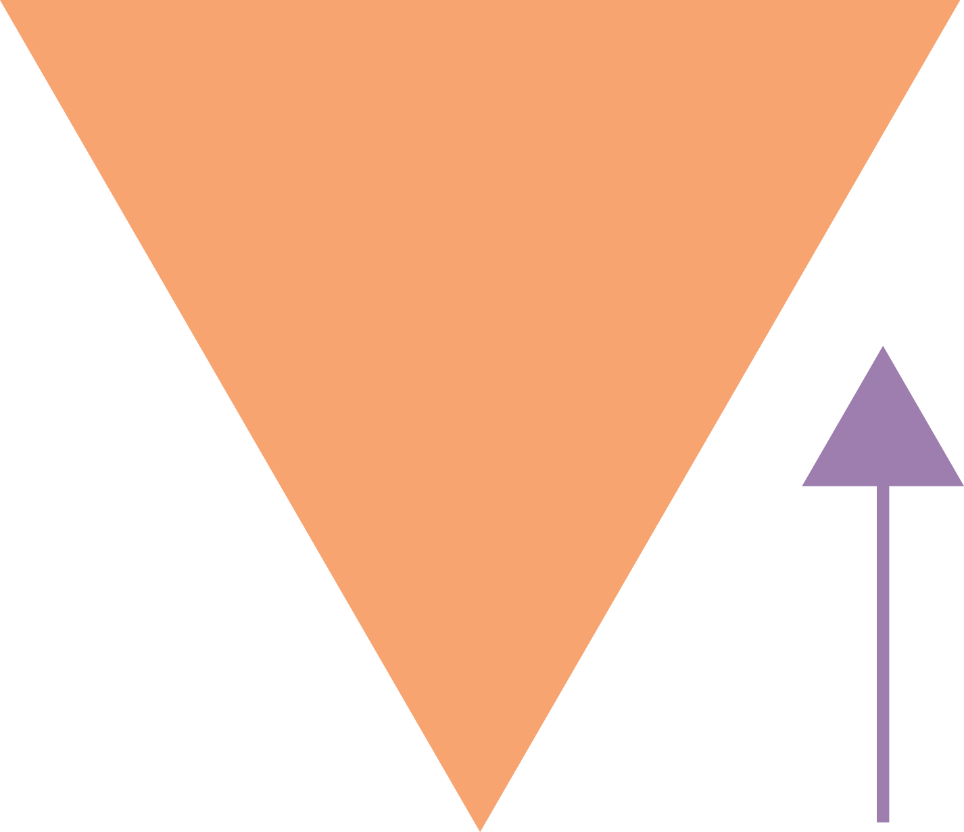 Round 1
My Triangle:
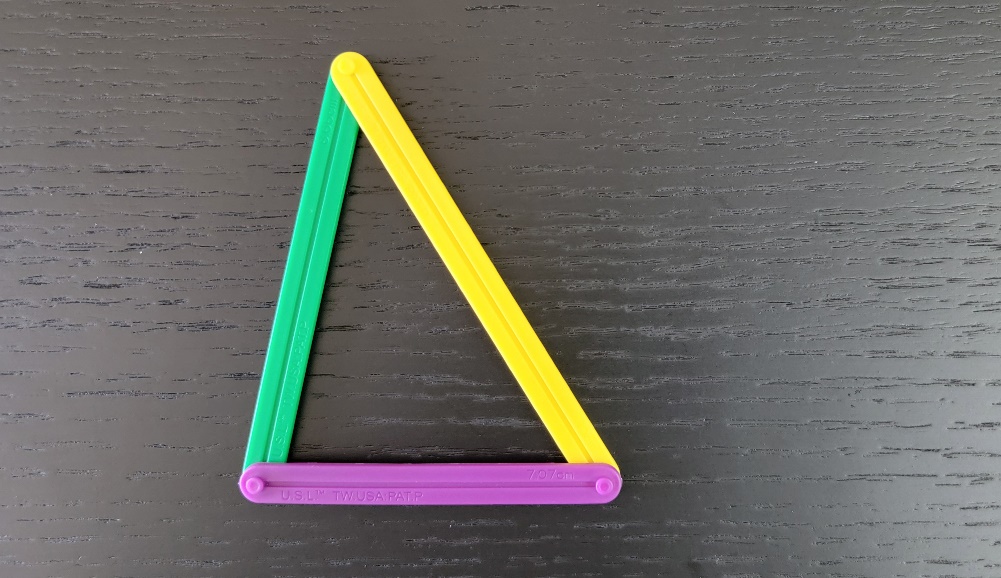 [Speaker Notes: K20 Center. (n.d.). Inverted pyramid. Strategies. https://learn.k20center.ou.edu/strategy/173]
Can You Match My Triangle?
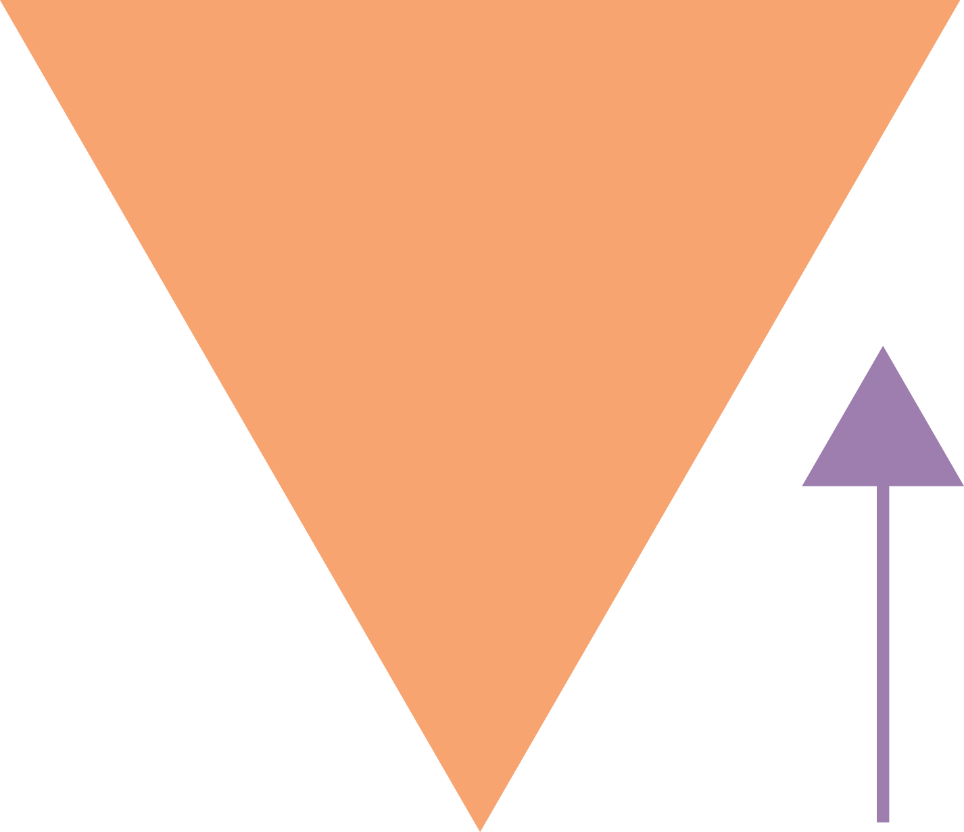 Round 2
My triangle, ΔABC, has…
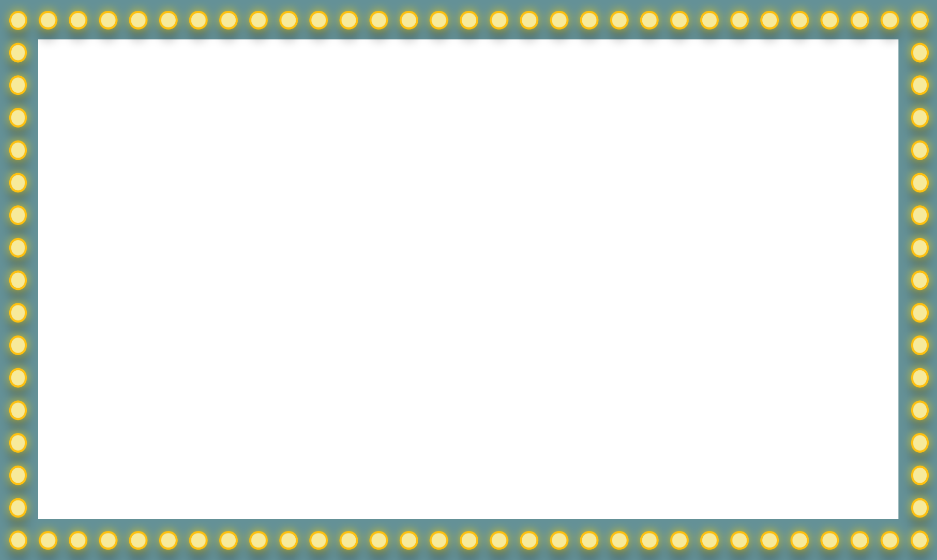 3-Minute Timer
[Speaker Notes: K20 Center. (n.d.). Inverted pyramid. Strategies. https://learn.k20center.ou.edu/strategy/173
K20 Center. (2021, September 21). K20 Center 3 minute timer [Video]. YouTube. https://youtu.be/iISP02KPau0?si=oew-VIocHqA5Tn8z]
Can You Match My Triangle?
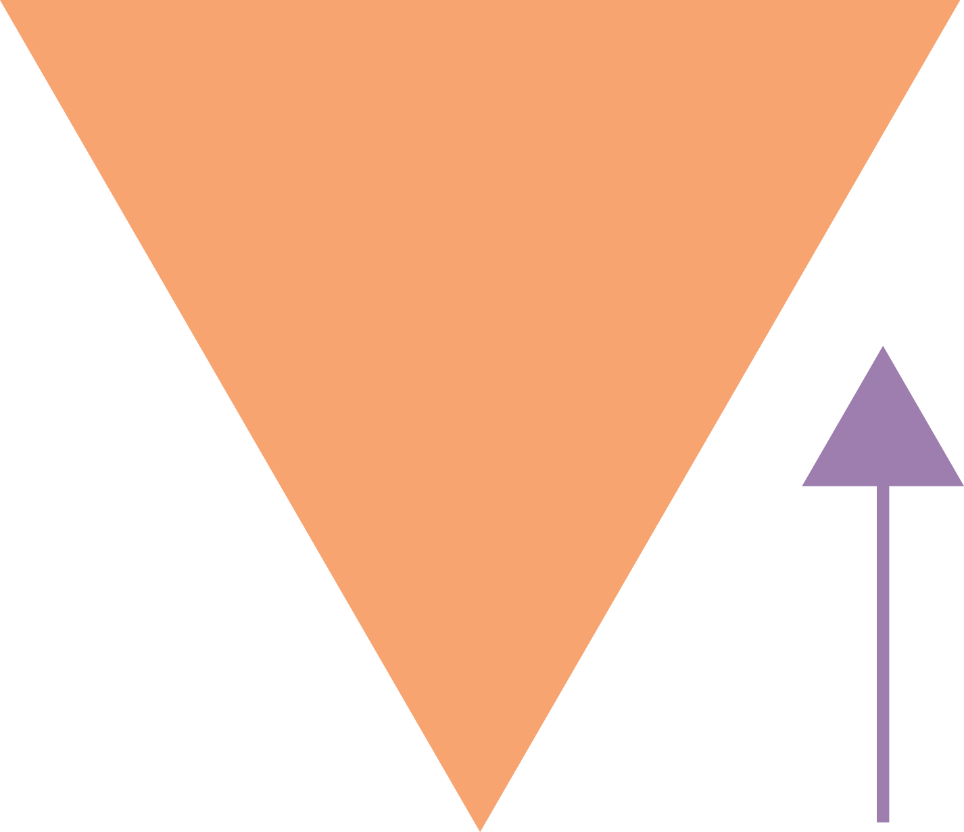 Round 2
Find another pair and compare yourtriangles.
Are they congruent?
[Speaker Notes: K20 Center. (n.d.). Inverted pyramid. Strategies. https://learn.k20center.ou.edu/strategy/173]
Can You Match My Triangle?
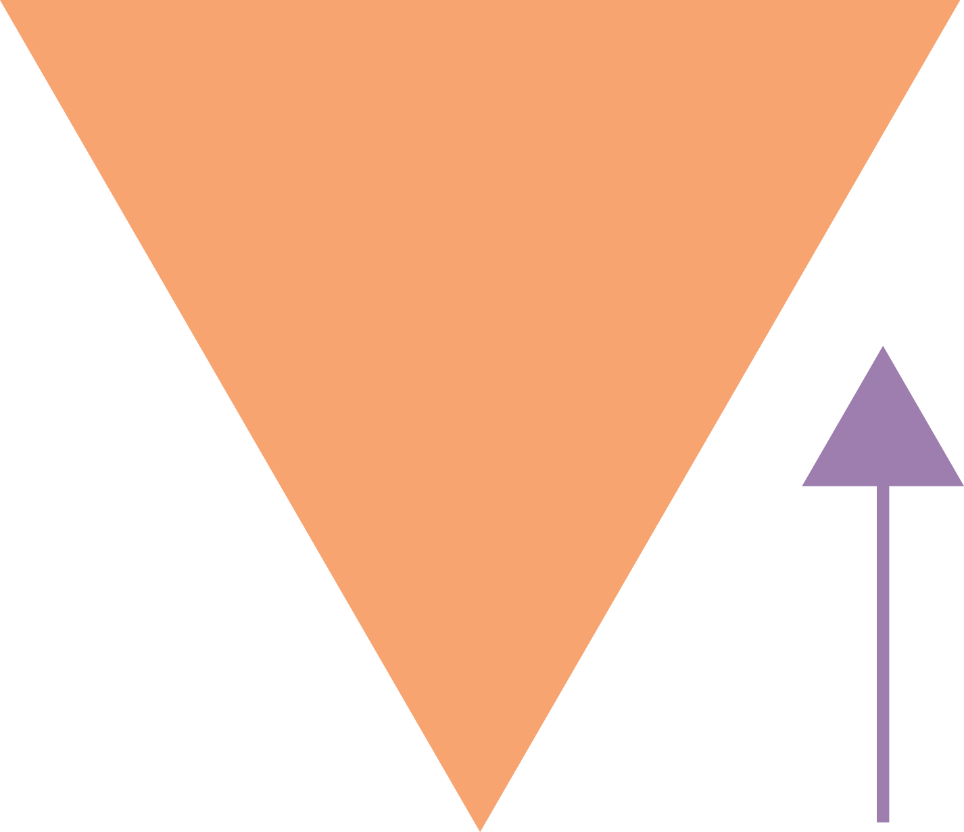 Round 2
Are they all congruent?
Did anyone find a counterexample?
Which triangle congruence possibilitydid we just test?
[Speaker Notes: K20 Center. (n.d.). Inverted pyramid. Strategies. https://learn.k20center.ou.edu/strategy/173]
Did You Match My Triangle?
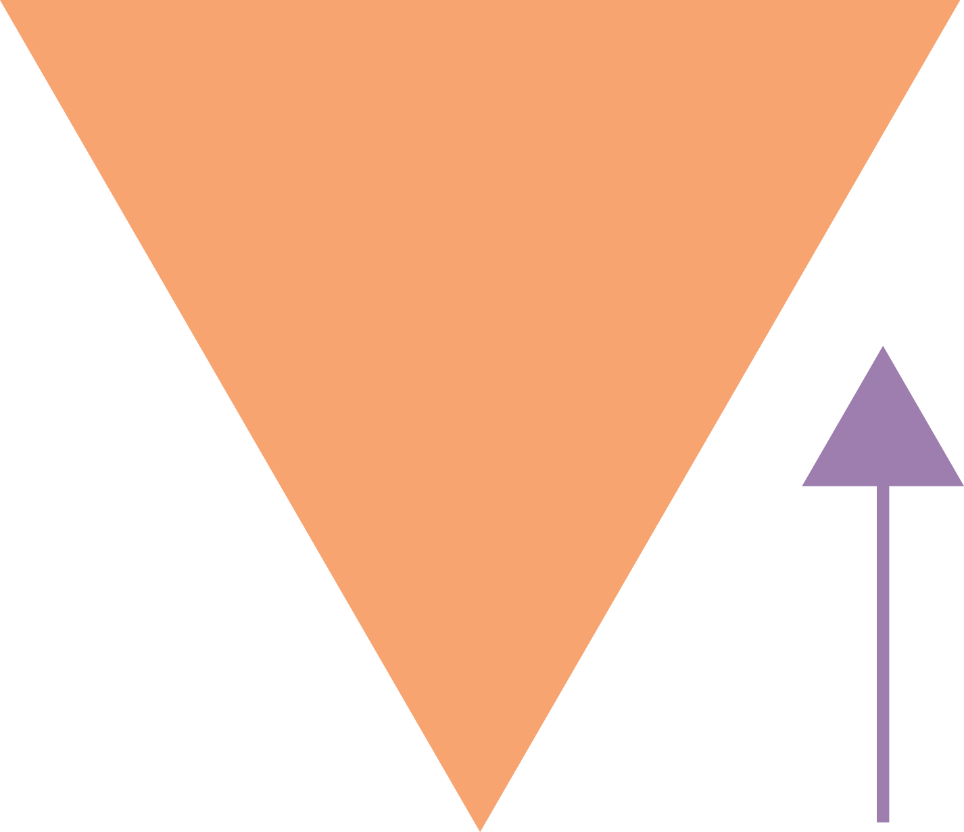 Round 2
My Triangle:
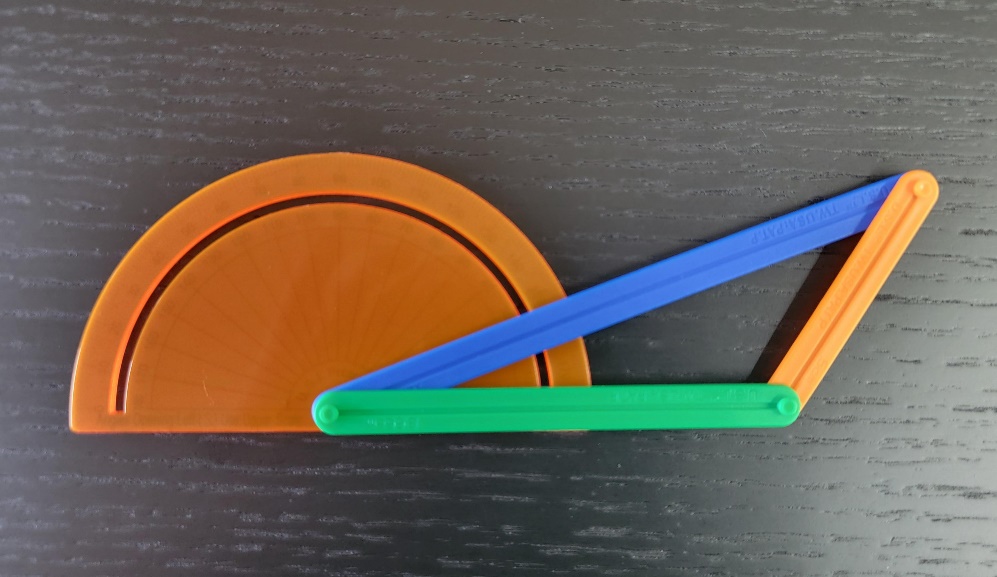 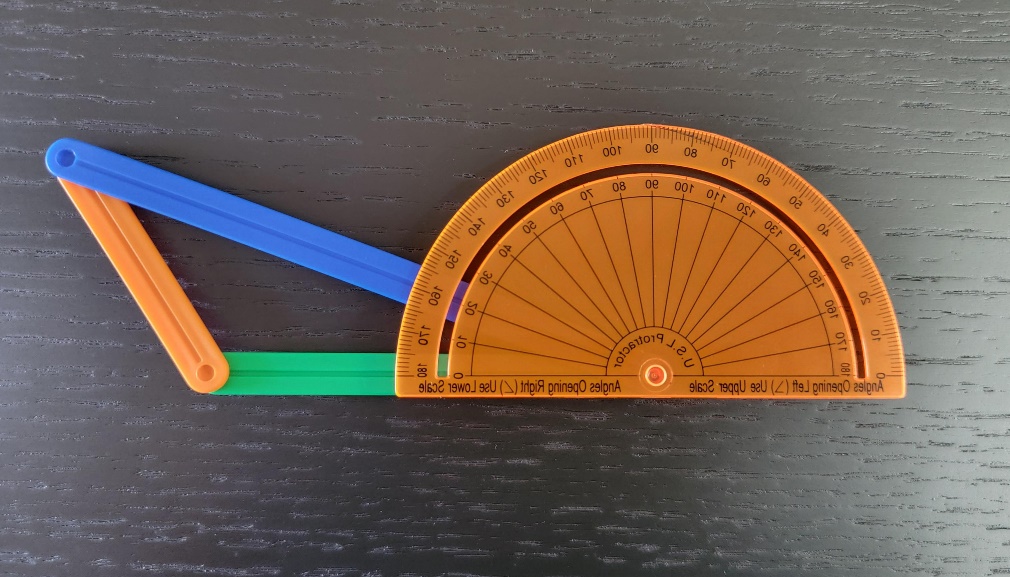 [Speaker Notes: K20 Center. (n.d.). Inverted pyramid. Strategies. https://learn.k20center.ou.edu/strategy/173]
Did You Match My Triangle?
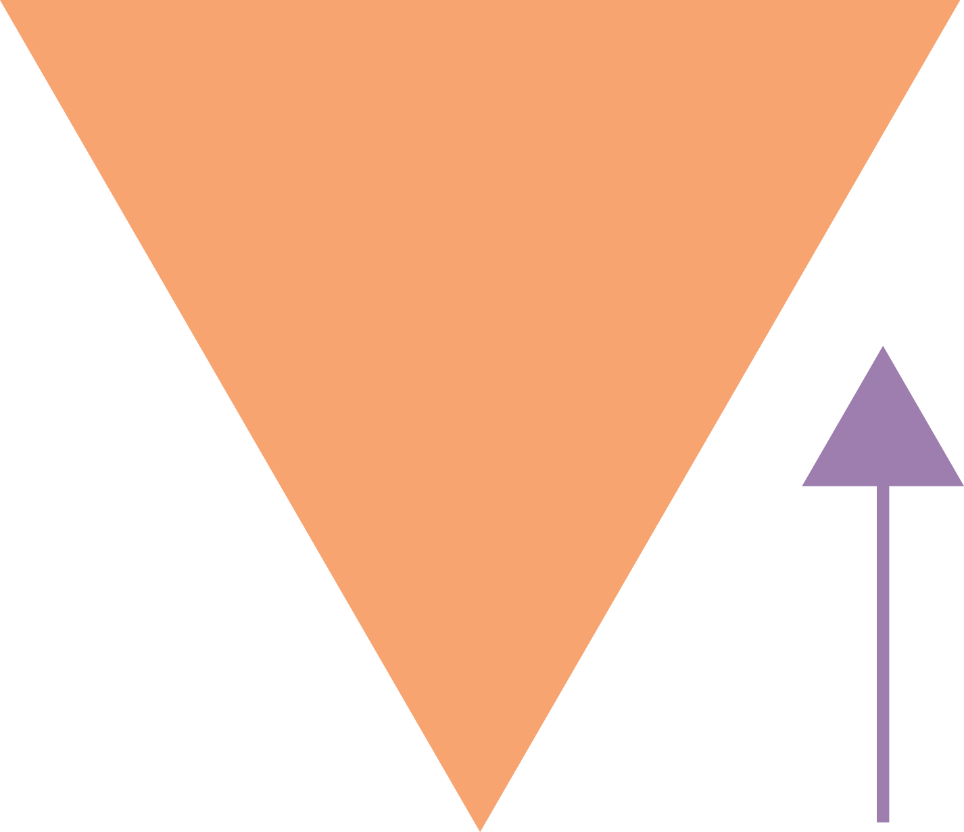 Round 2
My Triangle:
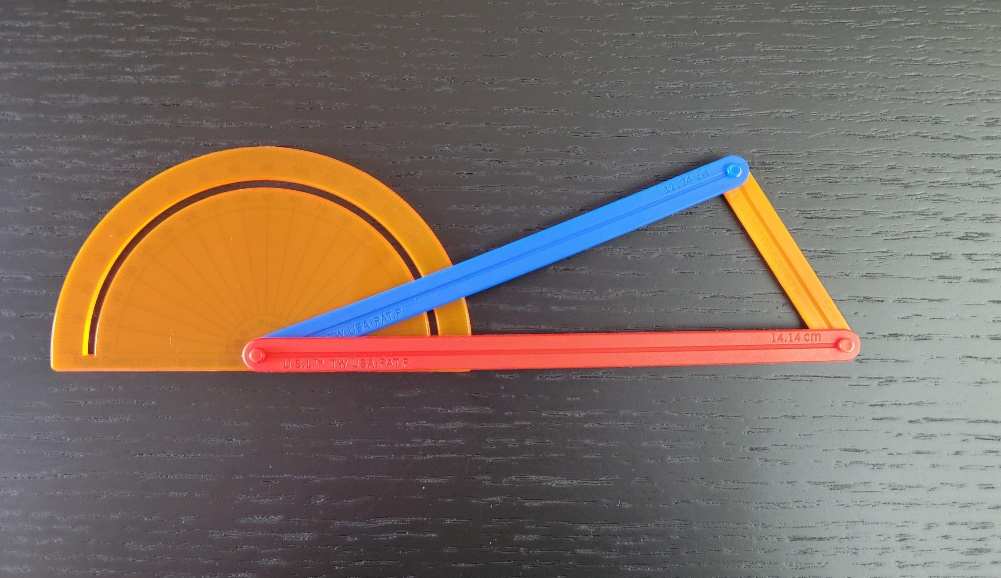 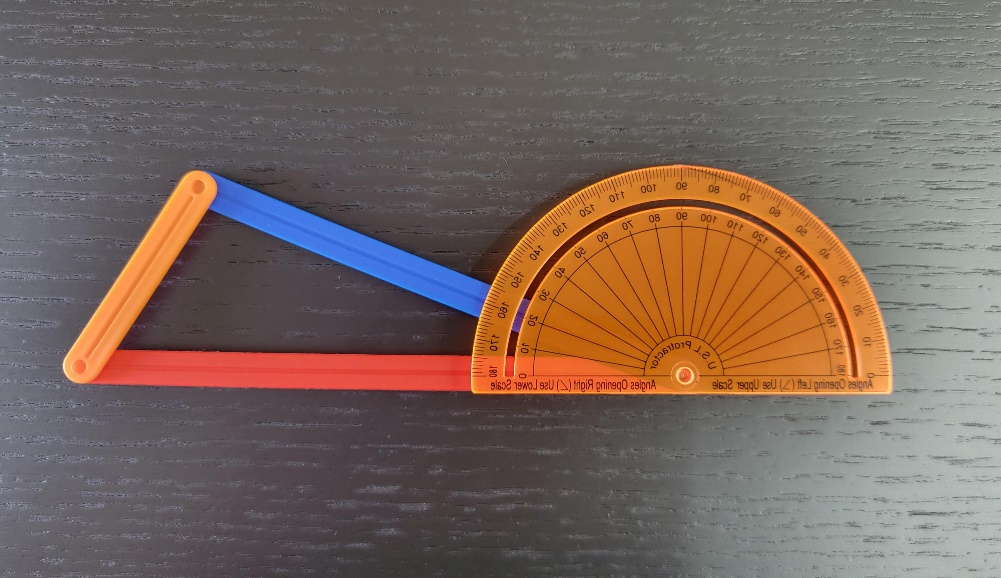 Can You Match My Triangle?
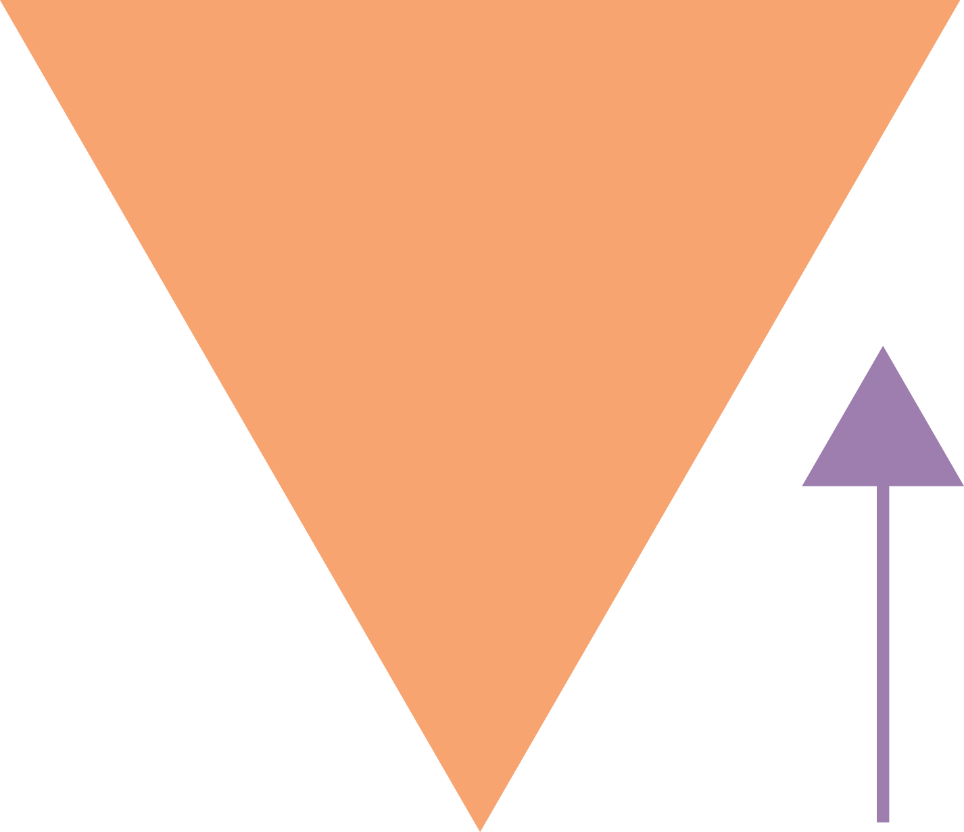 Round 3
My triangle, ΔABC, has…
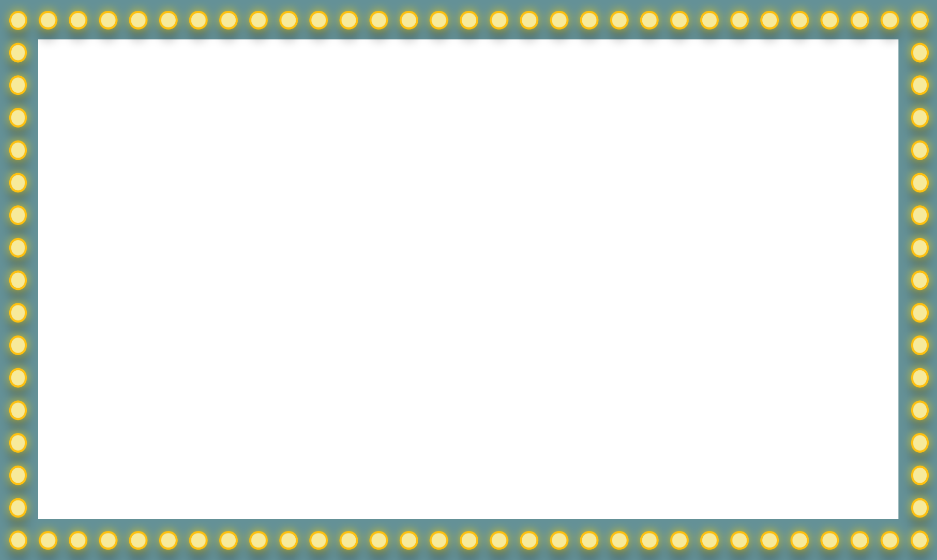 3-Minute Timer
[Speaker Notes: K20 Center. (n.d.). Inverted pyramid. Strategies. https://learn.k20center.ou.edu/strategy/173
K20 Center. (2021, September 21). K20 Center 3 minute timer [Video]. YouTube. https://youtu.be/iISP02KPau0?si=oew-VIocHqA5Tn8z]
Can You Match My Triangle?
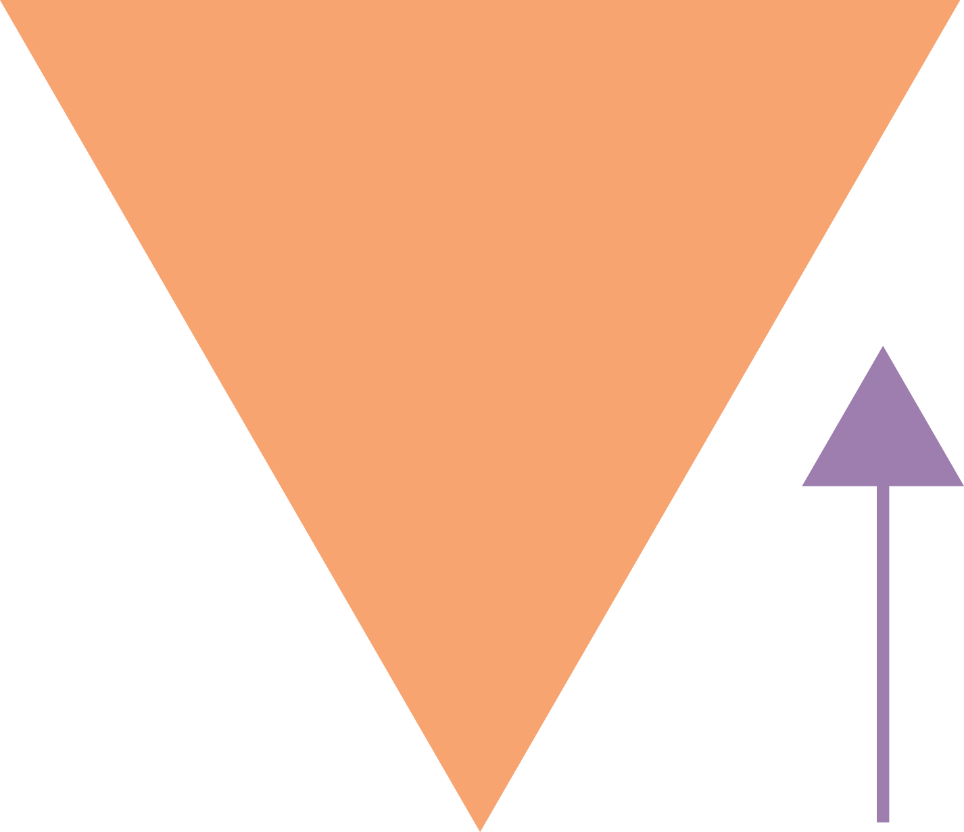 Round 3
Find another pair and compare yourtriangles.
Are they congruent?
[Speaker Notes: K20 Center. (n.d.). Inverted pyramid. Strategies. https://learn.k20center.ou.edu/strategy/173]
Can You Match My Triangle?
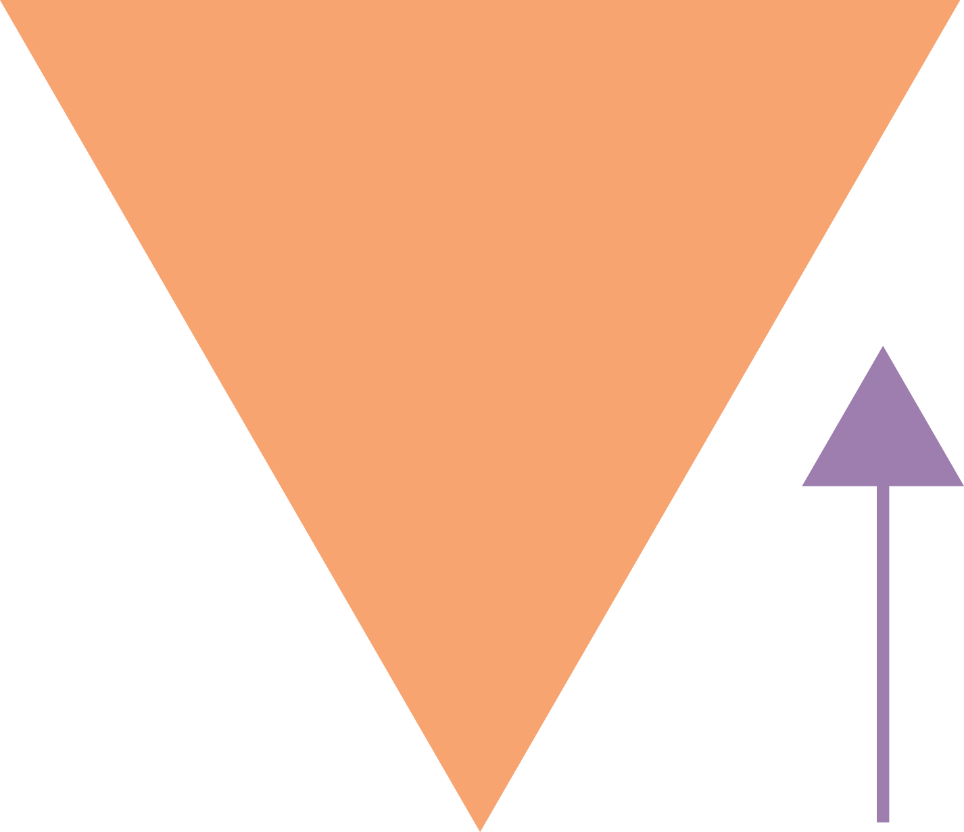 Round 3
Are they all congruent?
Did anyone find a counterexample?
Which triangle congruence possibilitydid we just test?
[Speaker Notes: K20 Center. (n.d.). Inverted pyramid. Strategies. https://learn.k20center.ou.edu/strategy/173]
Did You Match My Triangle?
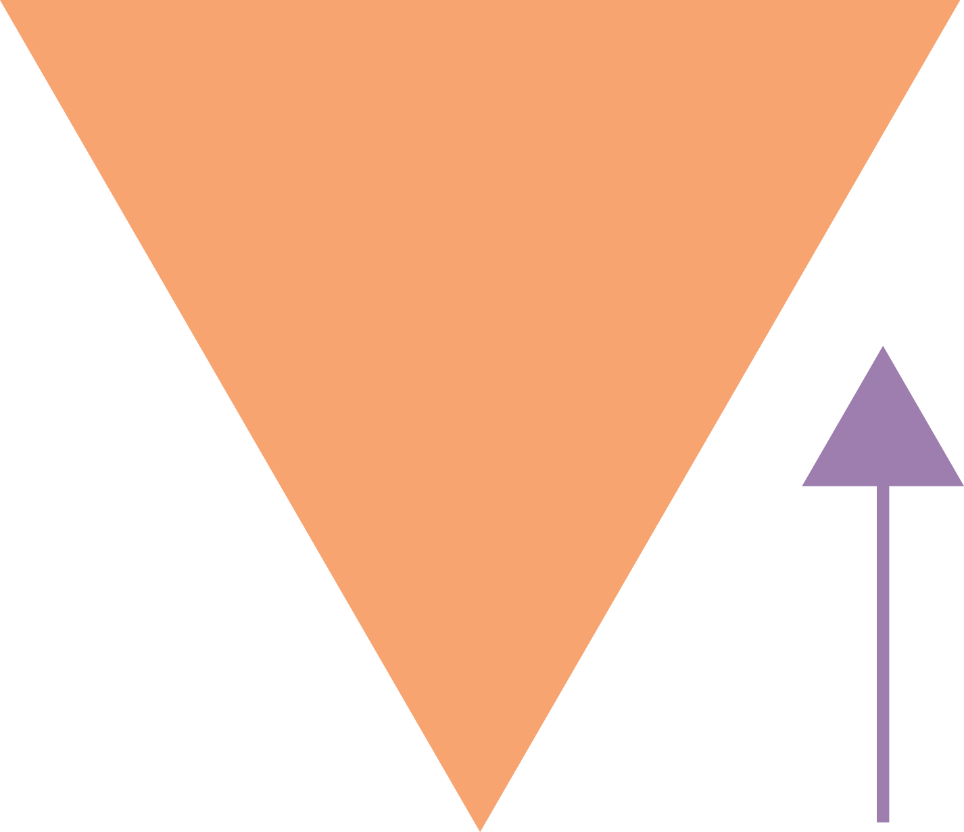 Round 3
My Triangle:
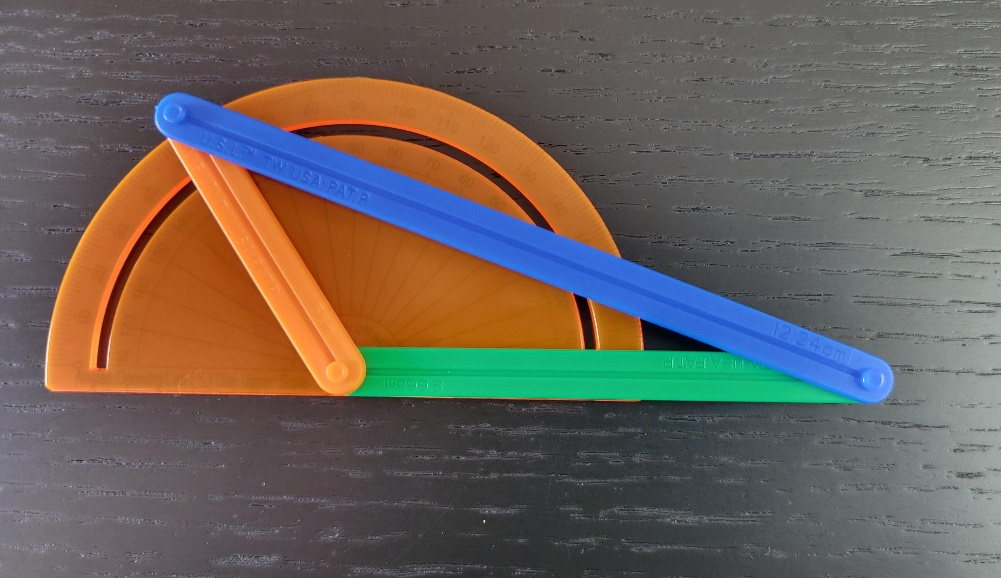 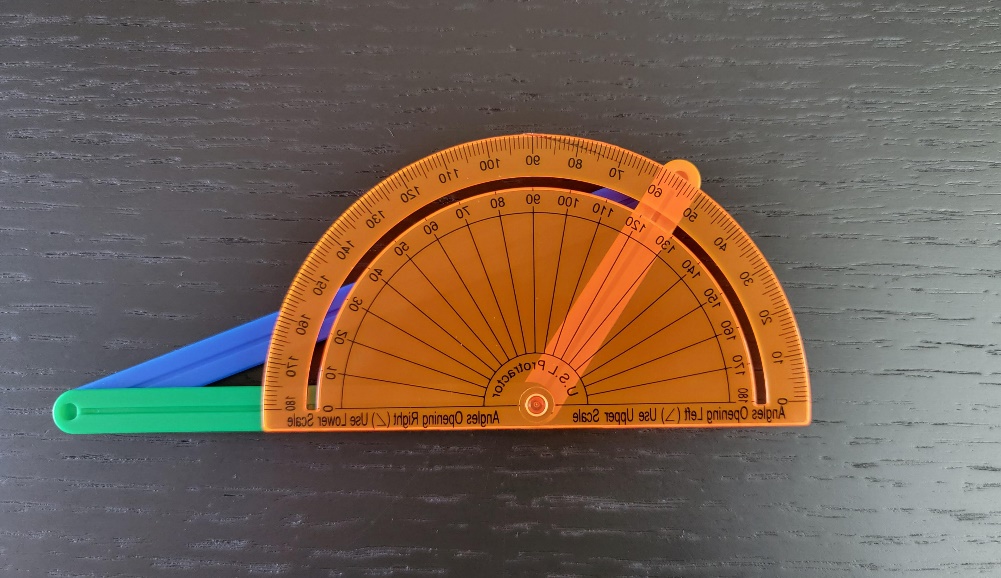 [Speaker Notes: K20 Center. (n.d.). Inverted pyramid. Strategies. https://learn.k20center.ou.edu/strategy/173]
What Can We Conclude?
We have not completed any official proofs. We only made observations, so we are only able to write conjectures.
A conjecture is a statement that has not yet been formally proven. It a statement made based on observation.
A lack of a counterexample is not proof of something being always true—maybe we have not found it yet.
Complete the conjectures on the following slide.
Writing a Mathematical Conjecture
If the three sides of one triangle are congruent to the three sides of another triangle, then _____.
If two sides and a non-included angle of one triangle are congruent to two sides and a non-included angle of another triangle, then _____.
If two sides and the included angle of one triangle are congruent to two sides and the included angle ofanother triangle, then _____.
Triangle Congruence Theorems
Luckily, mathematicians have proven that SSS and SAS are more than conjectures, they are congruence theorems.
Write the SSS and SAS congruence theorems and label the triangles:
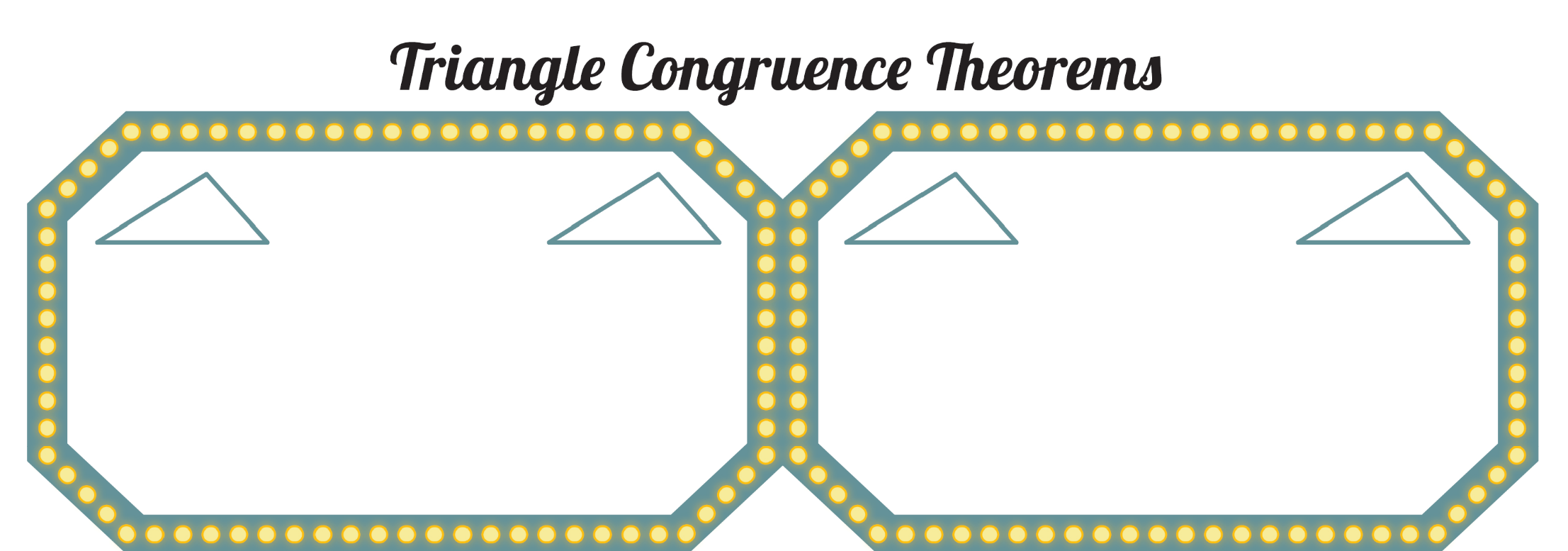 How should you label these triangles?
SSS
SAS
Write this theorem in your own words.
Write this theorem in your own words.
Exploring the Possibilities
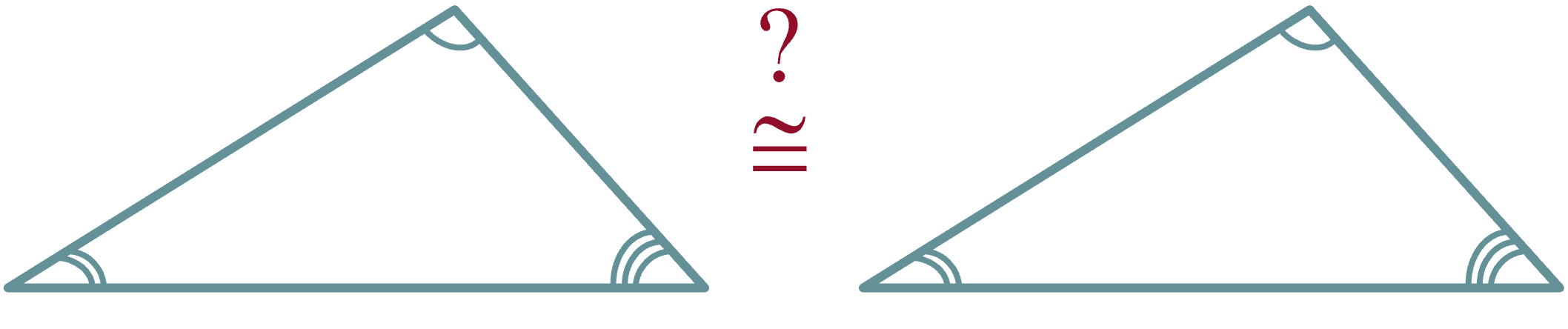 Angle–Angle–Angle (AAA)
Three pairs of congruent angles
Angle–Angle–Side (AAS)
Two pairs of congruent angles and one pair of congruent sides (sides not between the pairs of angles)
Angle–Side–Angle (ASA)
Two pairs of congruent angles and one pair of congruent sides (sidesbetween the pairs of angles)
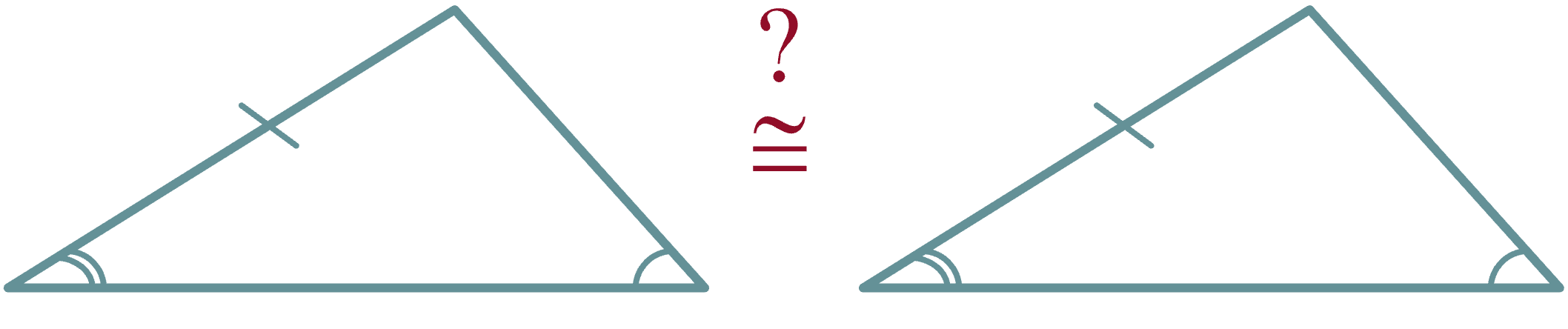 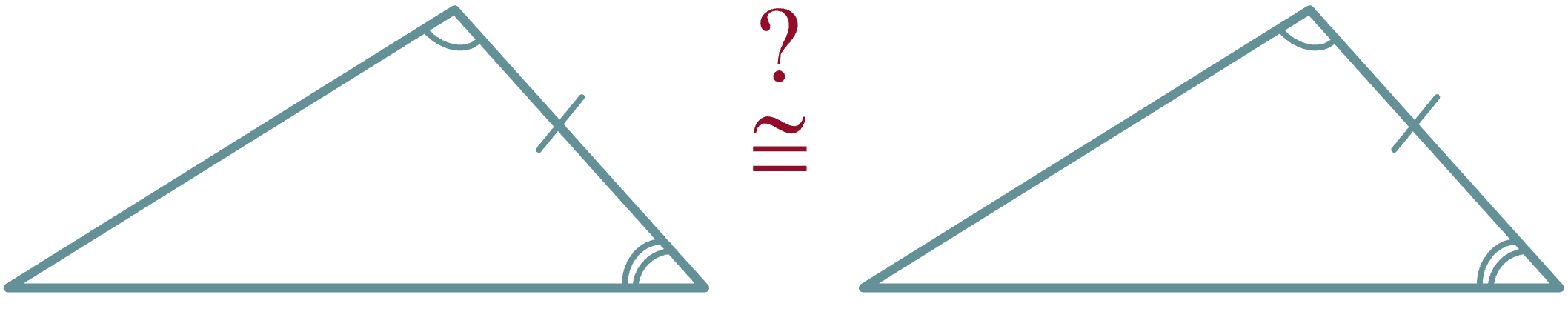 Can You Match My Triangle?
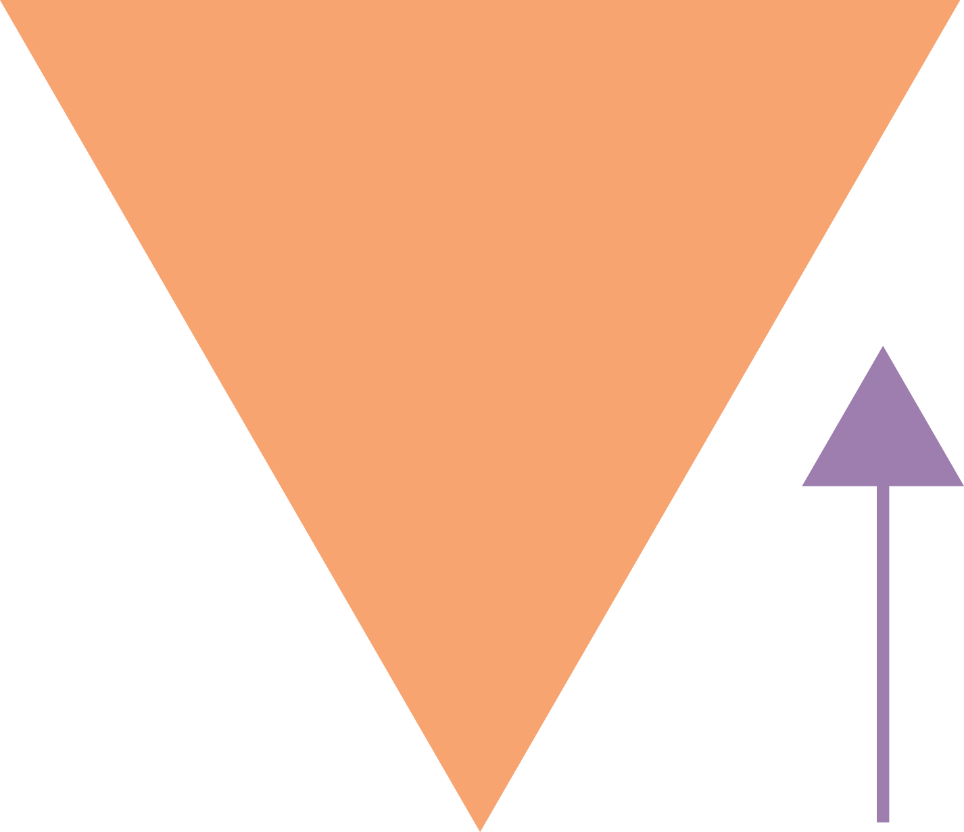 Challenge
Rounds
We are going to play theChallenge Rounds!
Again, I am going to give you3 measurements of my triangle.
Your challenge is to see if you cancreate my triangle.
[Speaker Notes: K20 Center. (n.d.). Inverted pyramid. Strategies. https://learn.k20center.ou.edu/strategy/173]
Can You Match My Triangle?
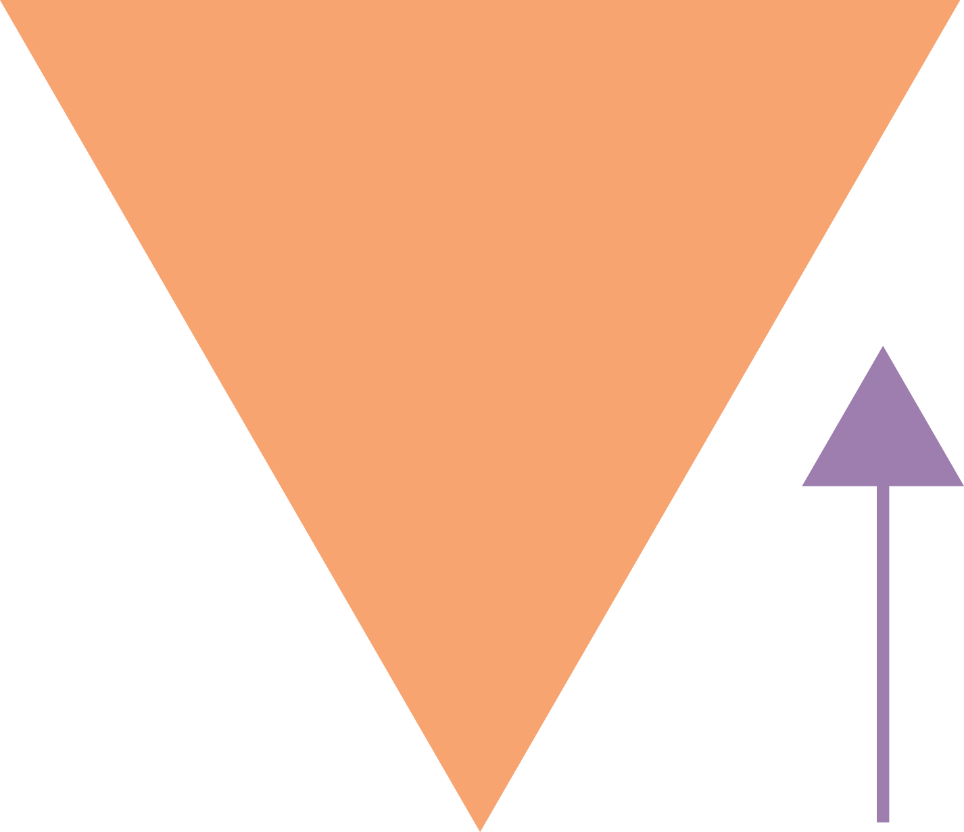 Challenge
Round 1
My triangle, ΔABC, has…
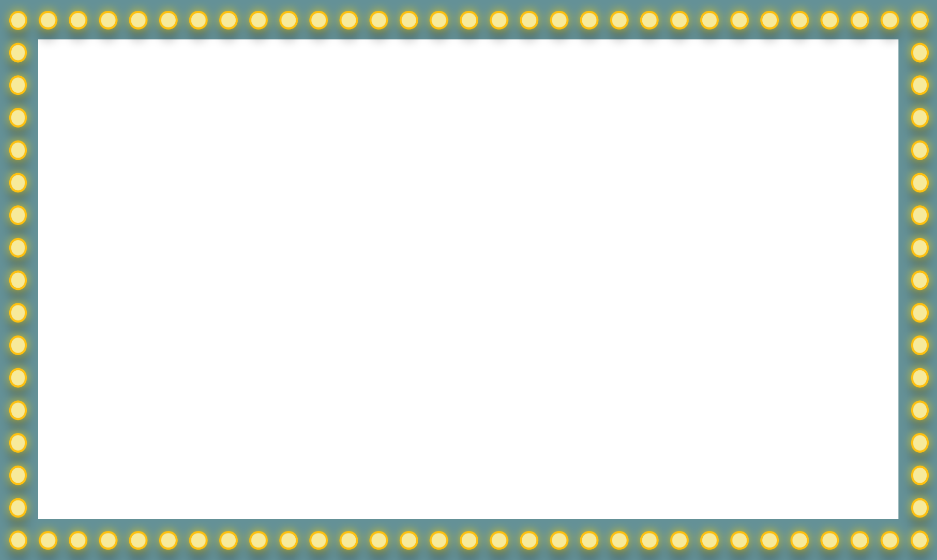 5-Minute Timer
[Speaker Notes: K20 Center. (n.d.). Inverted pyramid. Strategies. https://learn.k20center.ou.edu/strategy/173
K20 Center. (2021, September 21). K20 Center 5 minute timer. [Video]. YouTube. https://youtu.be/EVS_yYQoLJg?si=fJvuvFWH3vJ3B0z9]
Can You Match My Triangle?
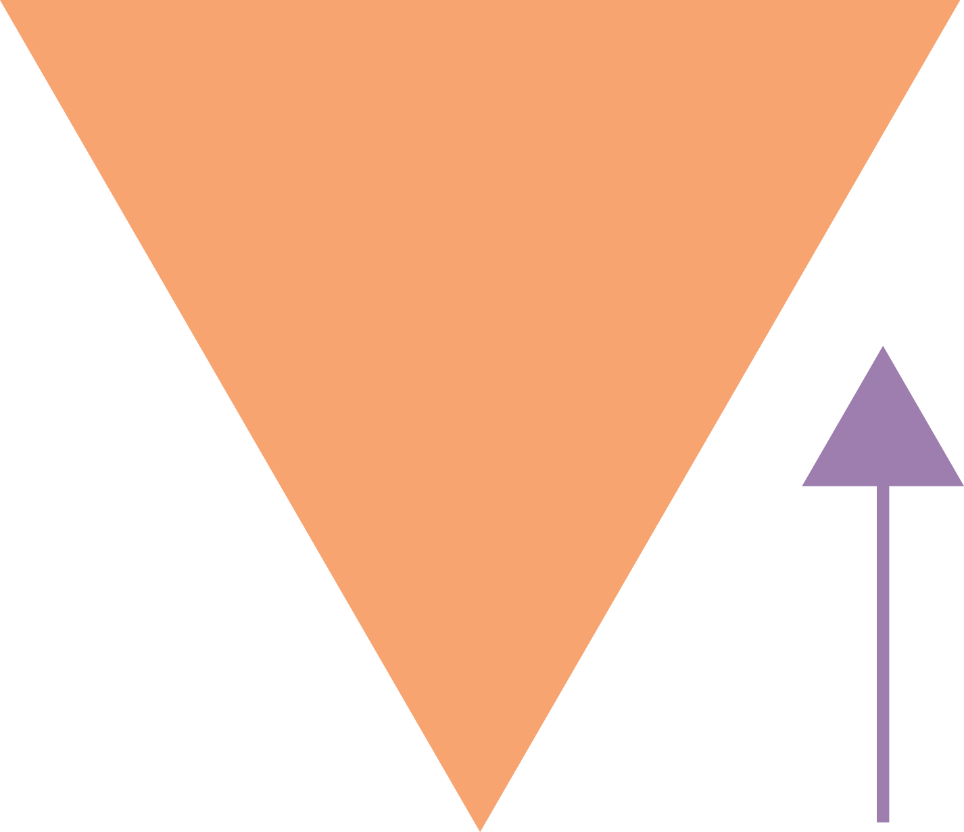 Challenge
Round 1
Are they all congruent?
Did anyone find a counterexample?
Which triangle congruence possibilitydid we just test?
[Speaker Notes: K20 Center. (n.d.). Inverted pyramid. Strategies. https://learn.k20center.ou.edu/strategy/173]
Did You Match My Triangle?
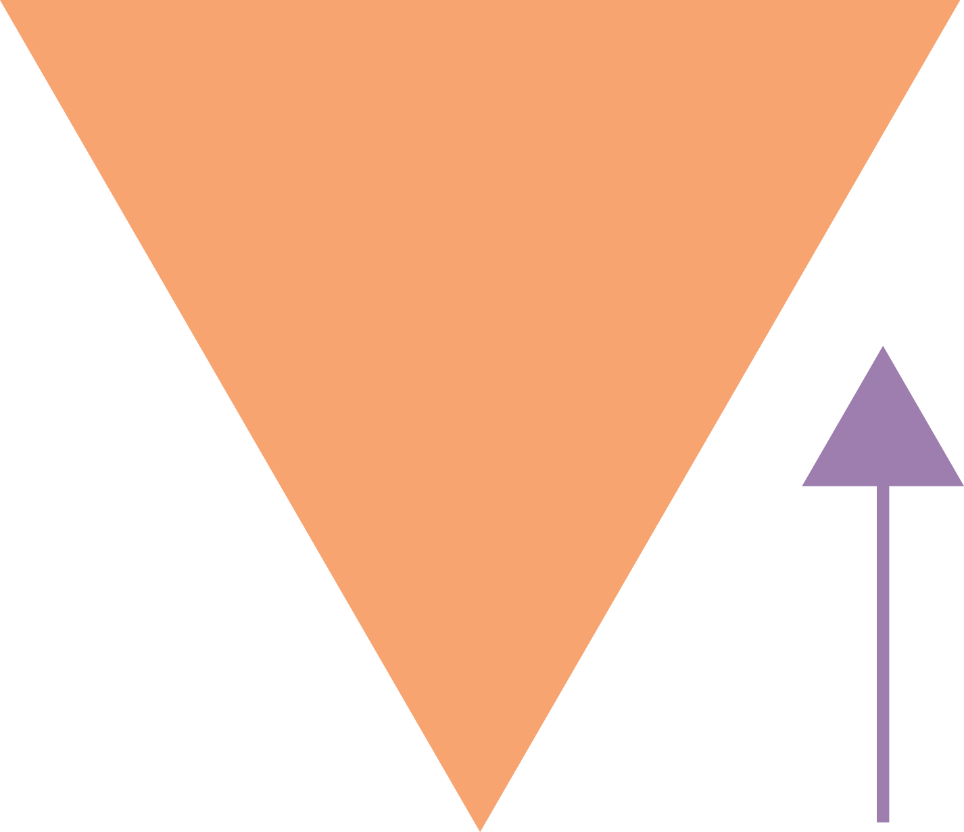 Challenge
Round 1
My Triangle:
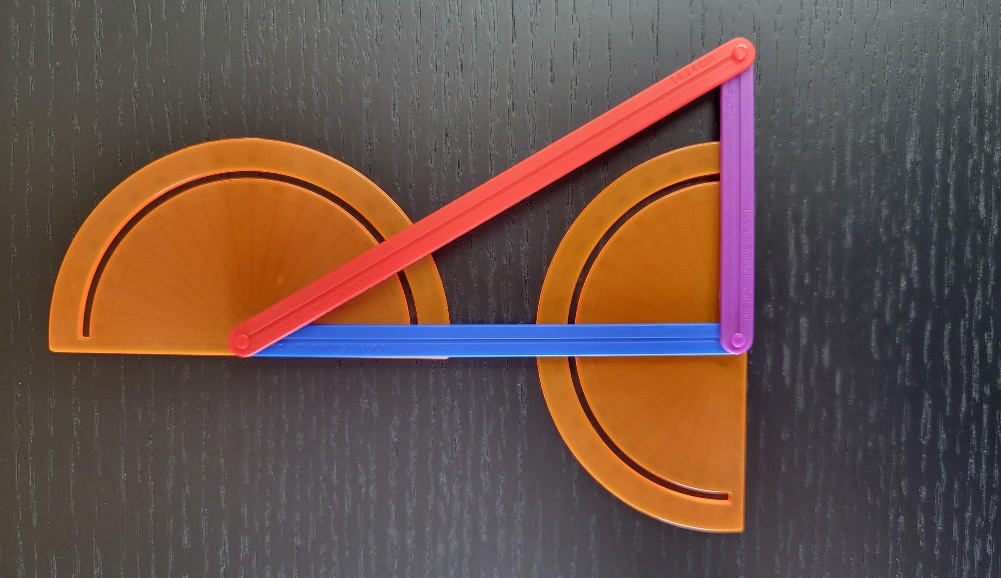 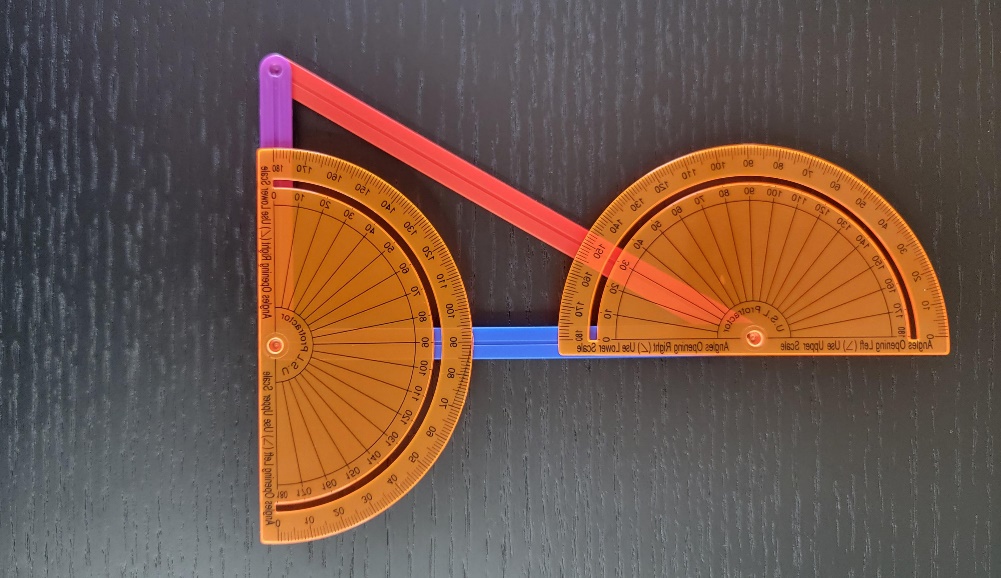 [Speaker Notes: K20 Center. (n.d.). Inverted pyramid. Strategies. https://learn.k20center.ou.edu/strategy/173]
Did You Match My Triangle?
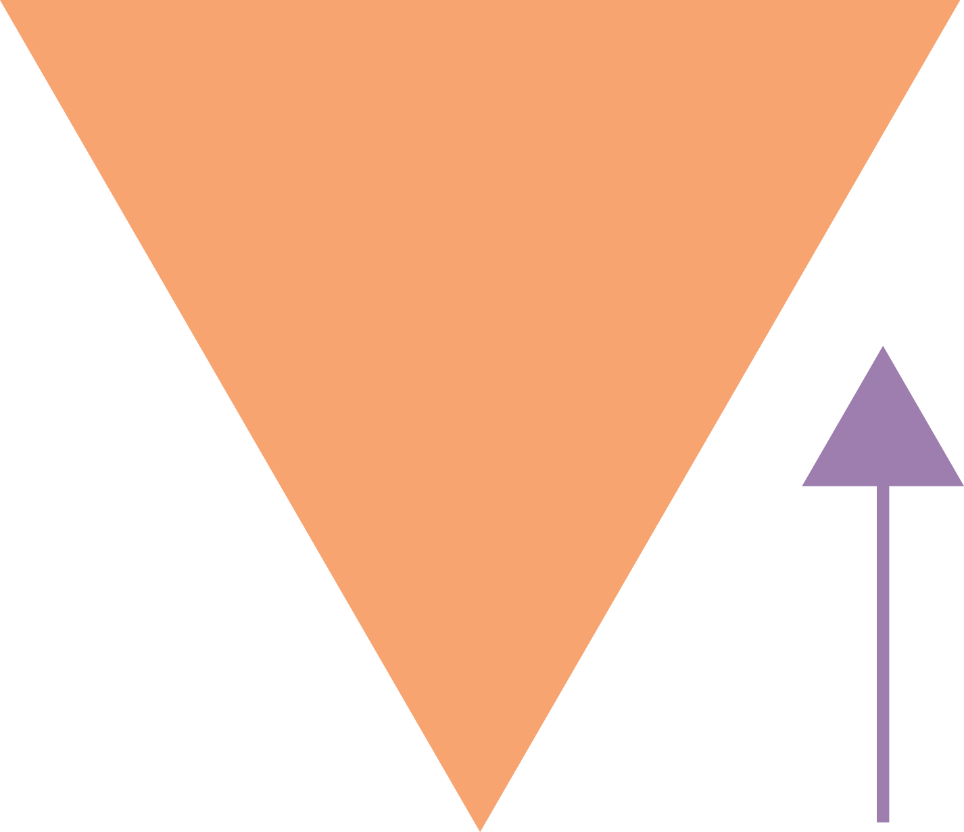 Challenge
Round 1
My Triangle:
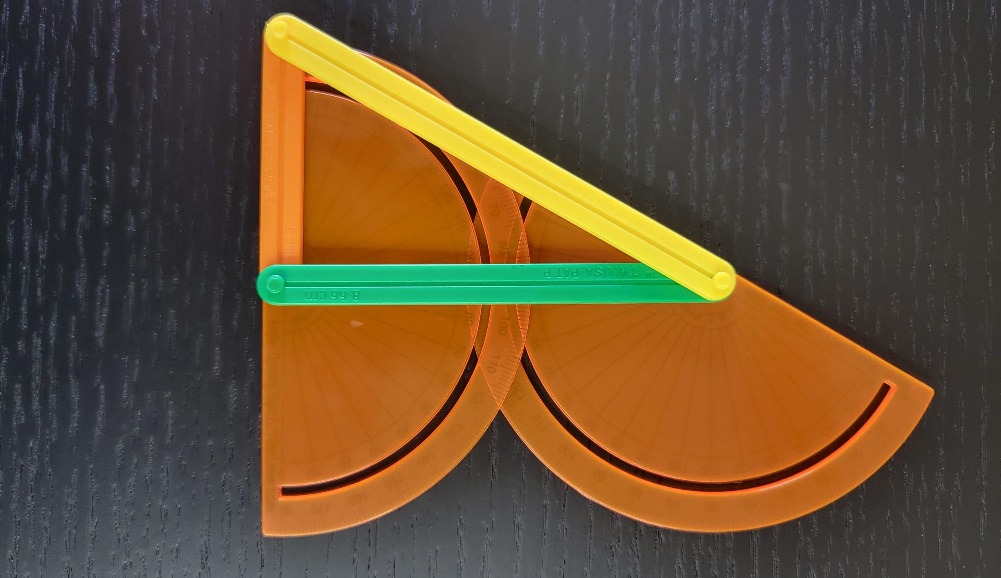 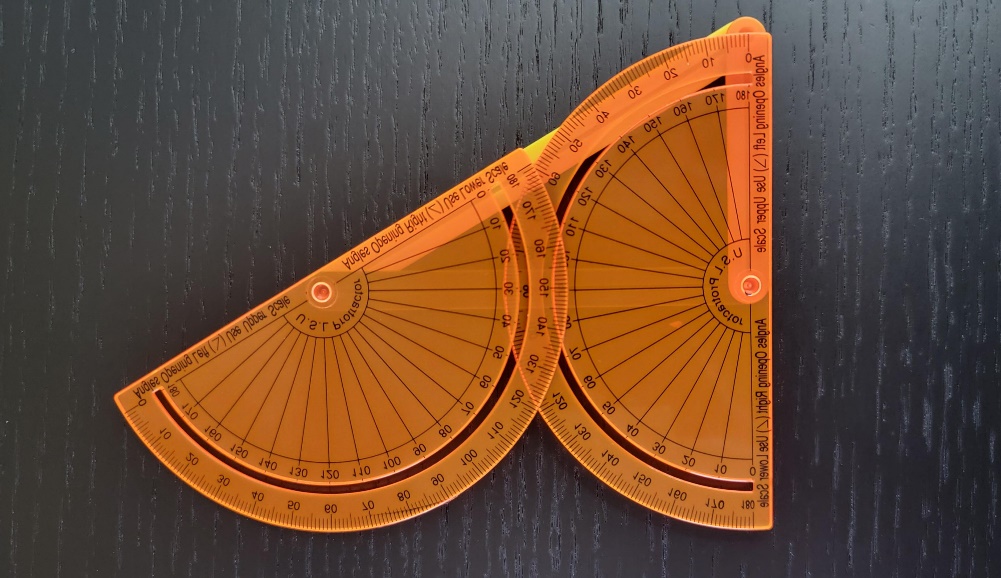 [Speaker Notes: K20 Center. (n.d.). Inverted pyramid. Strategies. https://learn.k20center.ou.edu/strategy/173]
Can You Match My Triangle?
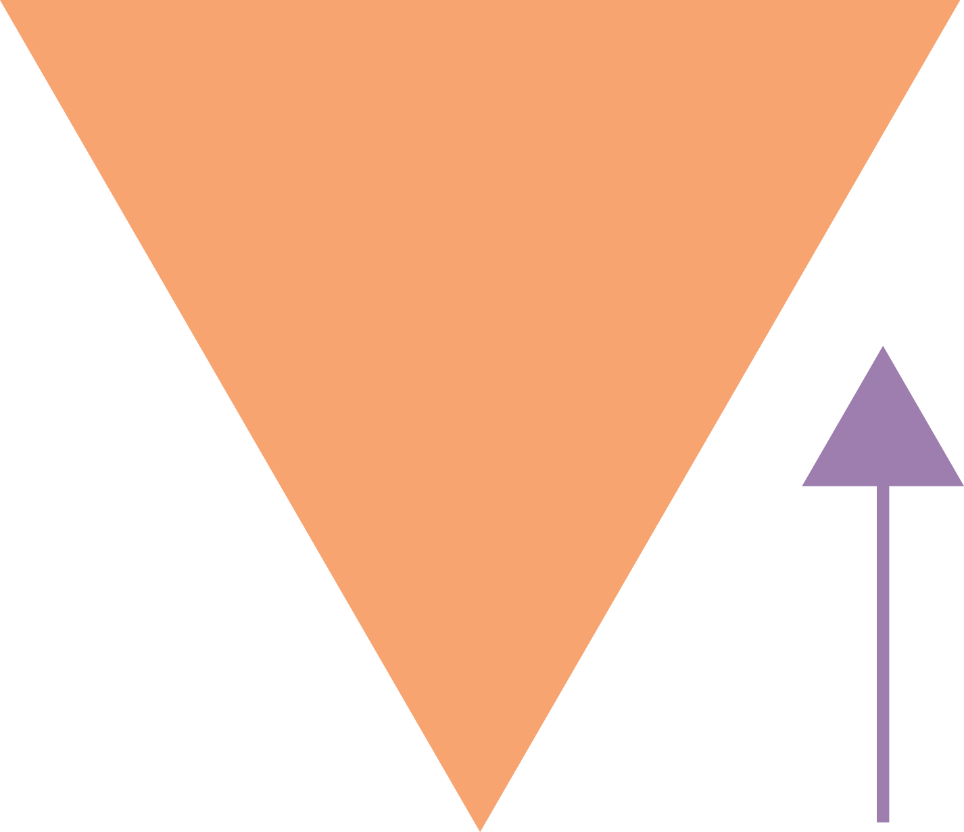 Challenge
Round 2
My triangle, ΔABC, has…
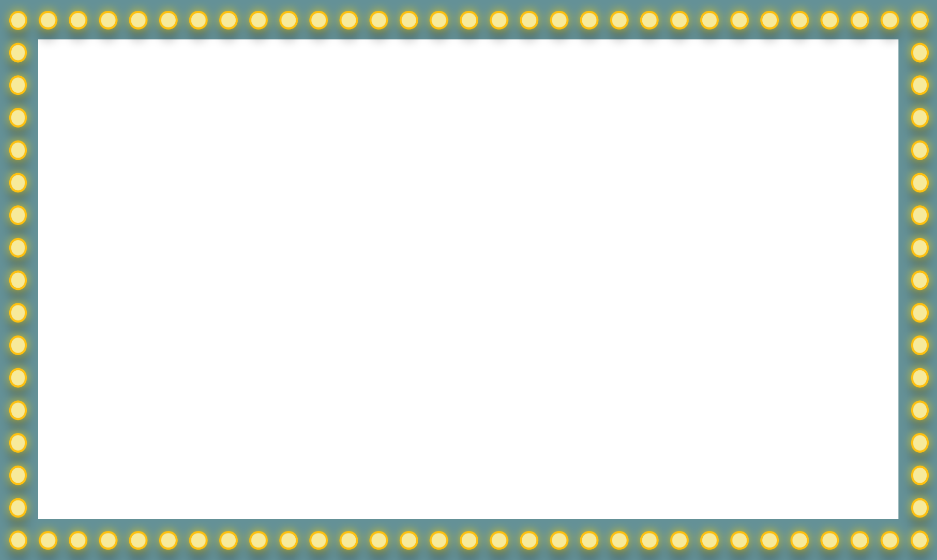 5-Minute Timer
[Speaker Notes: K20 Center. (n.d.). Inverted pyramid. Strategies. https://learn.k20center.ou.edu/strategy/173
K20 Center. (2021, September 21). K20 Center 5 minute timer. [Video]. YouTube. https://youtu.be/EVS_yYQoLJg?si=fJvuvFWH3vJ3B0z9]
Can You Match My Triangle?
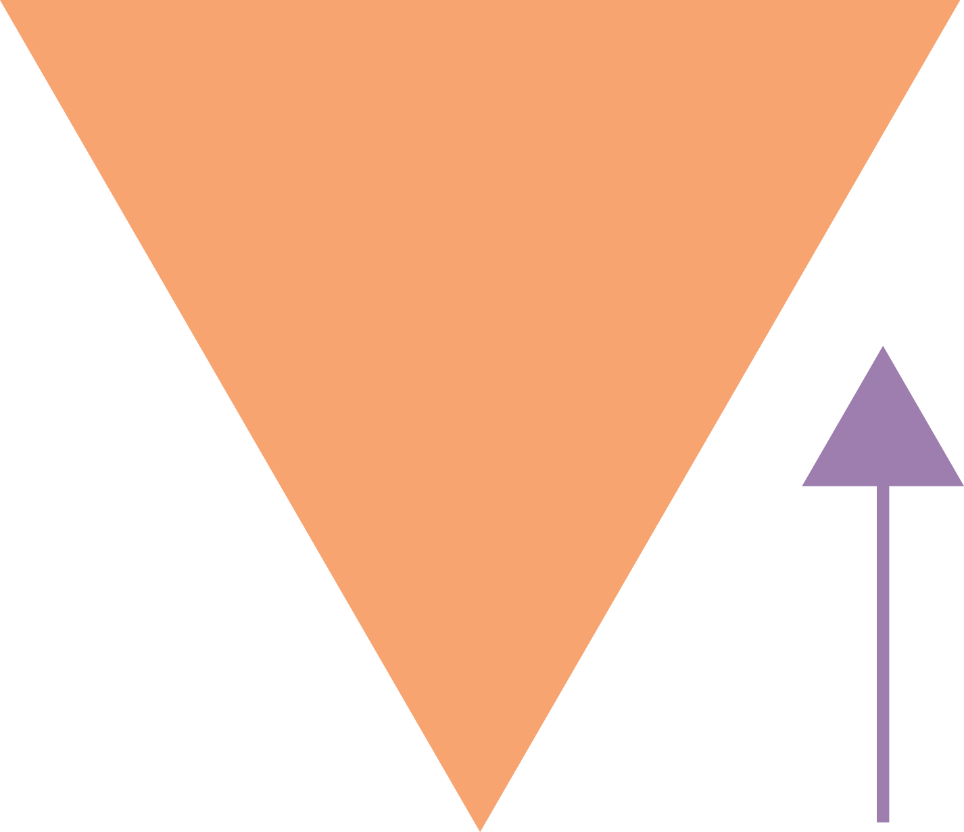 Challenge
Round 2
Are they all congruent?
Did anyone find a counterexample?
Which triangle congruence possibilitydid we just test?
Did You Match My Triangle?
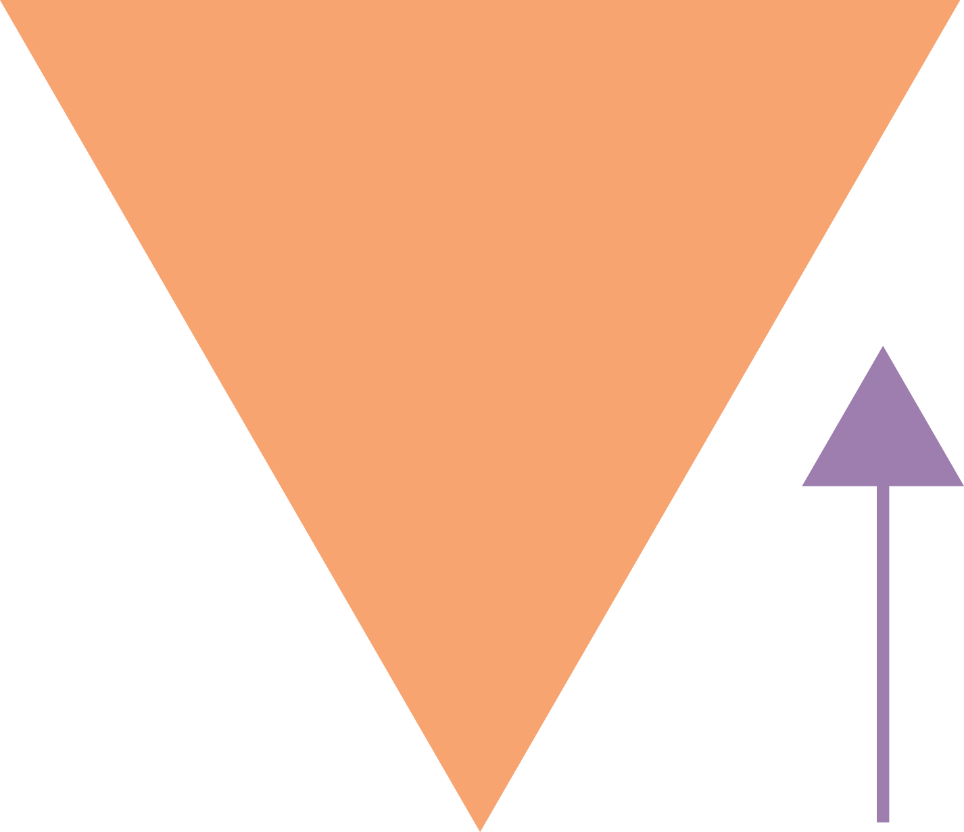 Challenge
Round 2
My Triangle:
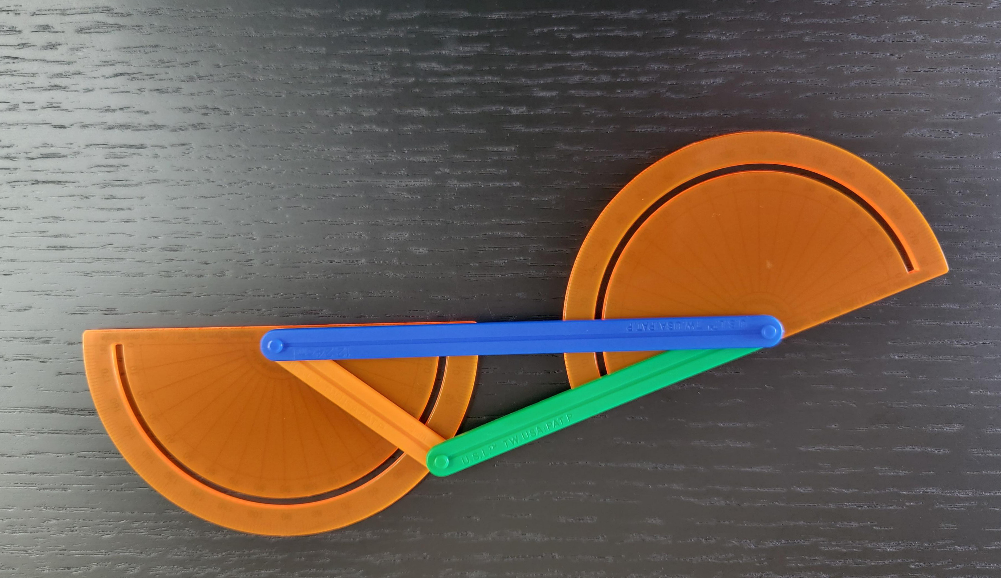 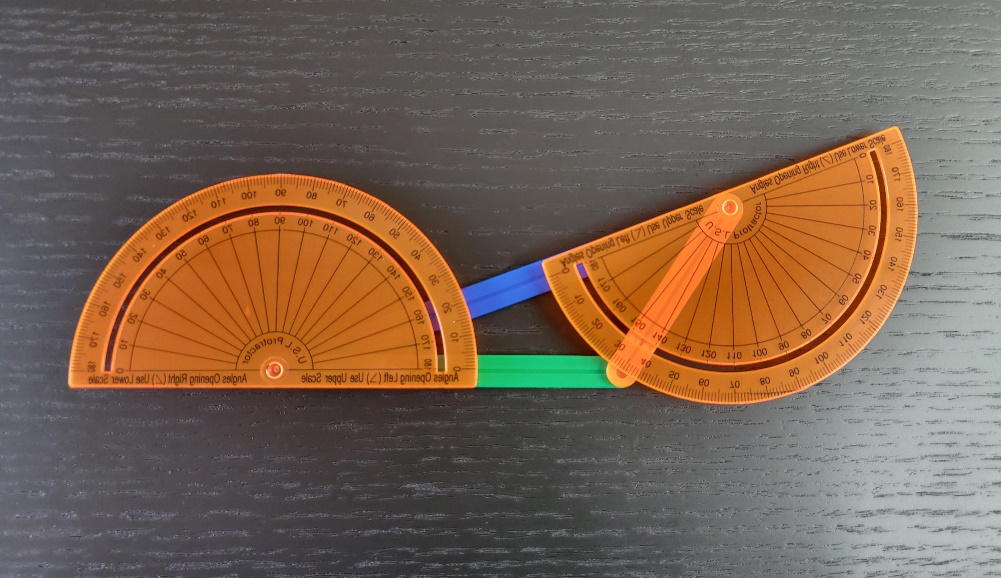 [Speaker Notes: K20 Center. (n.d.). Inverted pyramid. Strategies. https://learn.k20center.ou.edu/strategy/173]
Can You Match My Triangle?
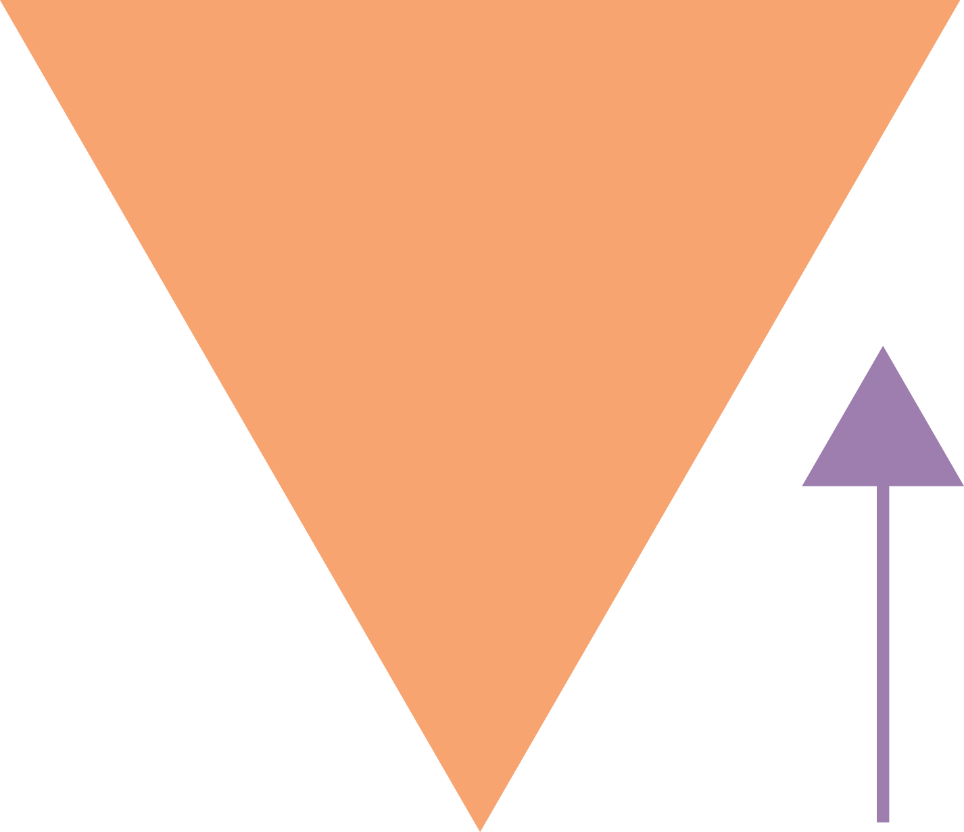 Challenge
Round 3
My triangle, ΔABC, has…
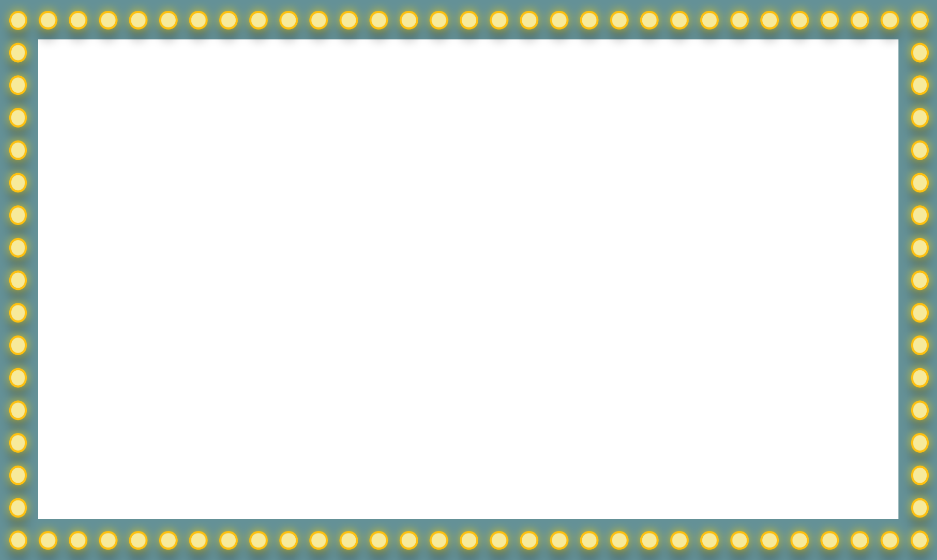 5-Minute Timer
[Speaker Notes: K20 Center. (n.d.). Inverted pyramid. Strategies. https://learn.k20center.ou.edu/strategy/173
K20 Center. (2021, September 21). K20 Center 5 minute timer [Video]. YouTube. https://youtu.be/EVS_yYQoLJg?si=fJvuvFWH3vJ3B0z9]
Can You Match My Triangle?
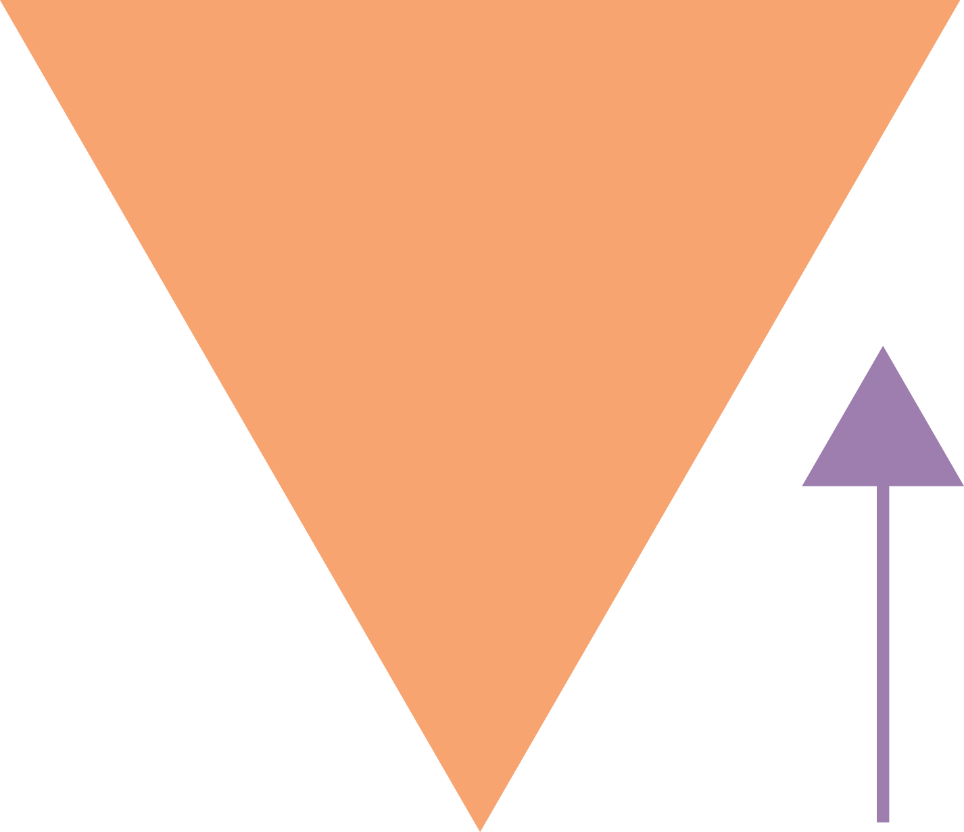 Challenge
Round 3
Are they all congruent?
Did anyone find a counterexample?
Which triangle congruence possibilitydid we just test?
[Speaker Notes: K20 Center. (n.d.). Inverted pyramid. Strategies. https://learn.k20center.ou.edu/strategy/173]
Did You Match My Triangle?
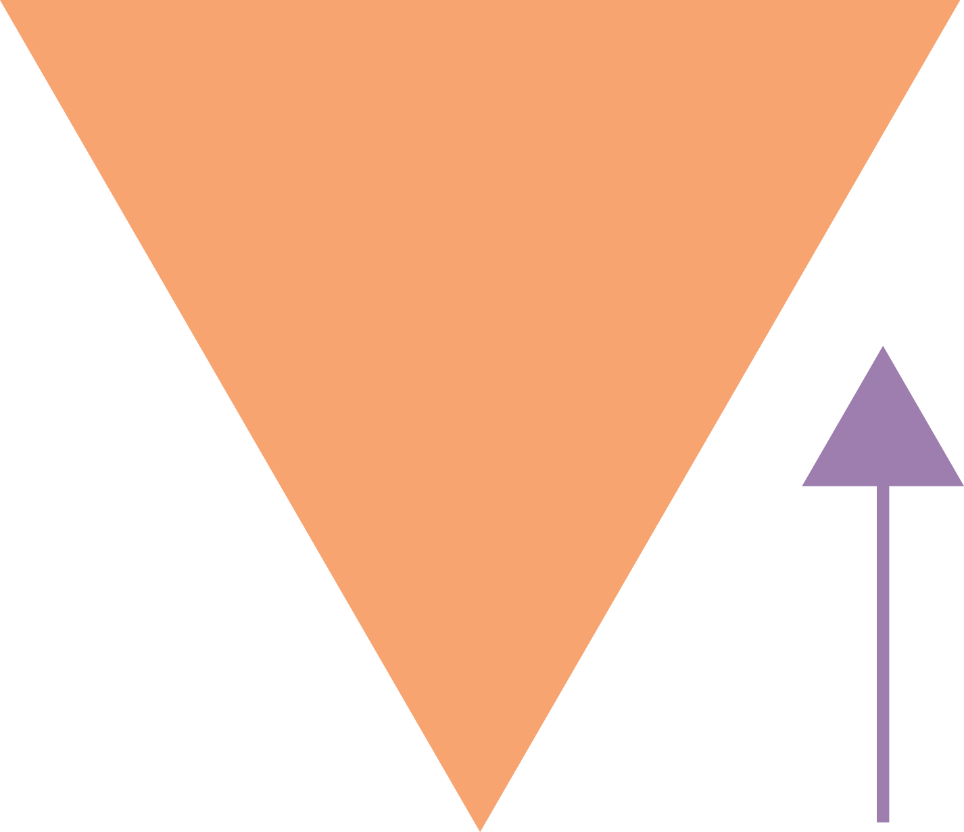 Challenge
Round 3
My Triangle:
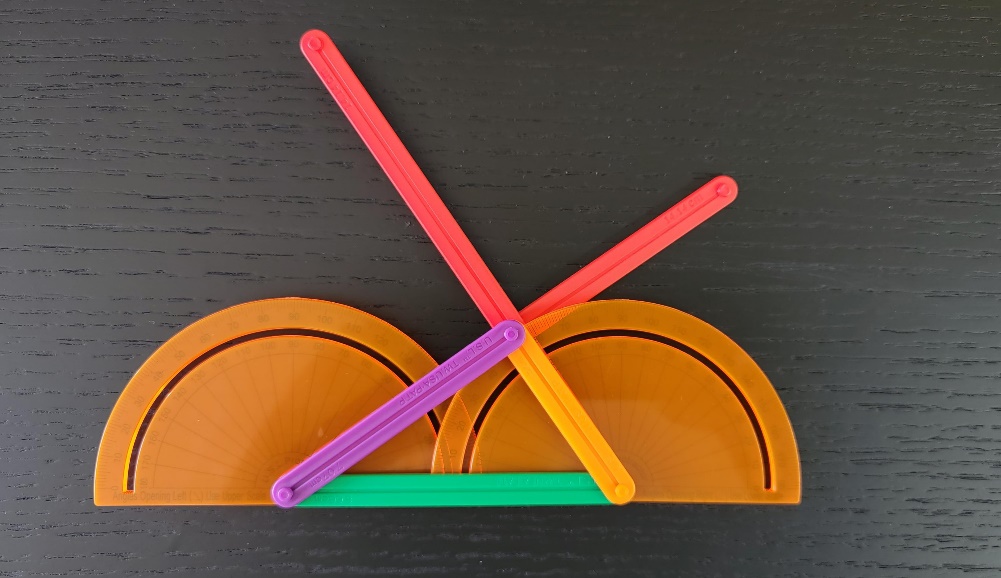 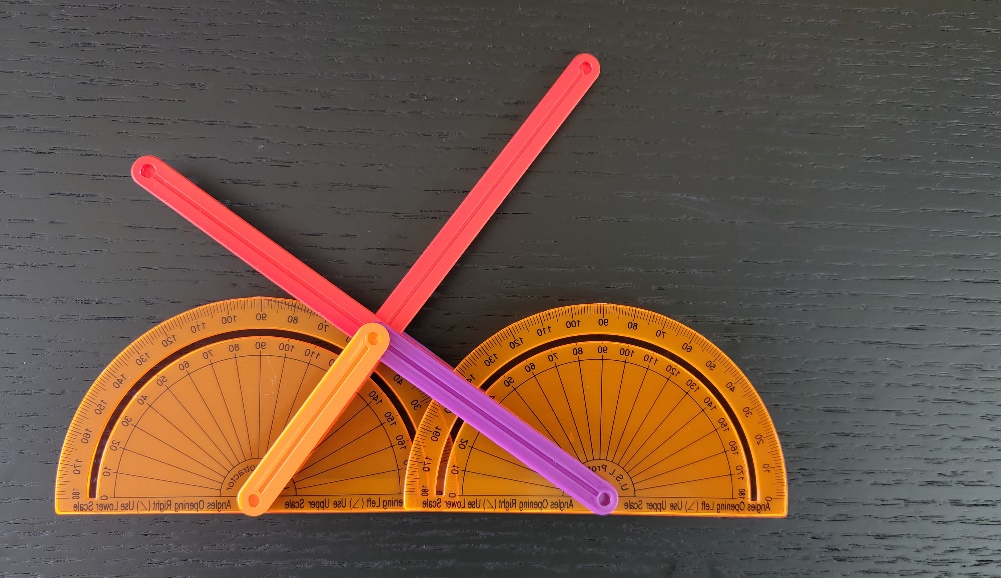 [Speaker Notes: K20 Center. (n.d.). Inverted pyramid. Strategies. https://learn.k20center.ou.edu/strategy/173]
Complete Each Conjecture
If the three angles of one triangle are congruent to the corresponding angles of another triangle, then _____.
If two angles and a non-included side of one triangle are congruent to the corresponding angles and side of another triangle, then _____.
If two angles and the included side of one triangle are congruent to two angles and the included side ofanother triangle, then _____.
Triangle Congruence Theorems
Again, mathematicians have proven that AAS and ASA are more than conjectures, they are congruence theorems.
Write the AAS and ASA congruence theorems and label the triangles:
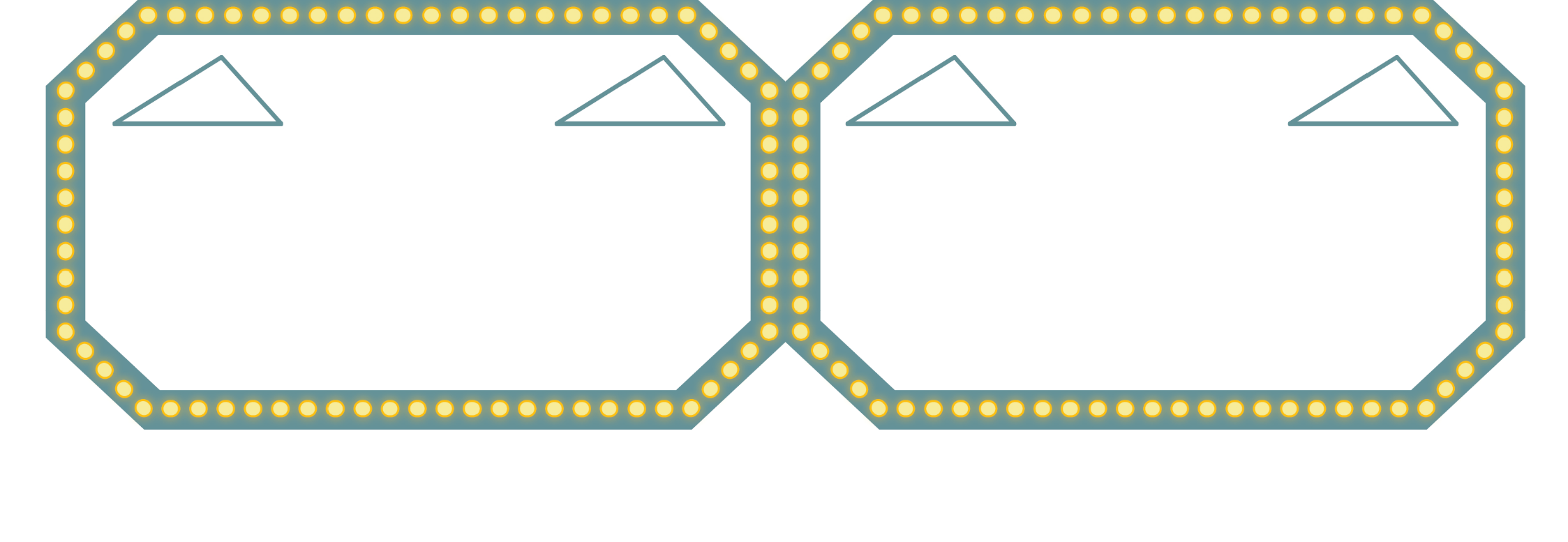 AAS
ASA
Don’t forget to label your triangles.
Write this theorem in your own words.
Write this theorem in your own words.
Triangle Congruence Theorem: HL
There is one more congruence theorem that could be helpful to know for timed exams like the ACT.
Hypotenuse–Leg (HL) Theorem: if the hypotenuseand leg of one right triangle are congruent to those corresponding parts of another right triangle, thenthe two triangles are congruent.
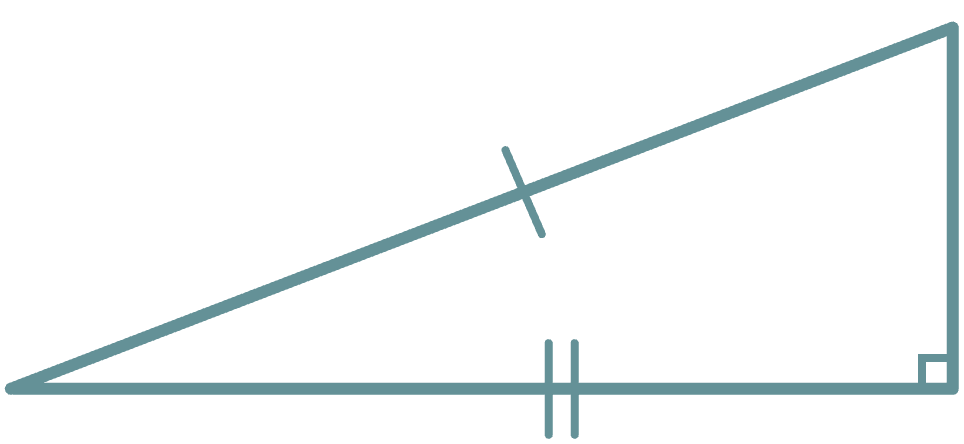 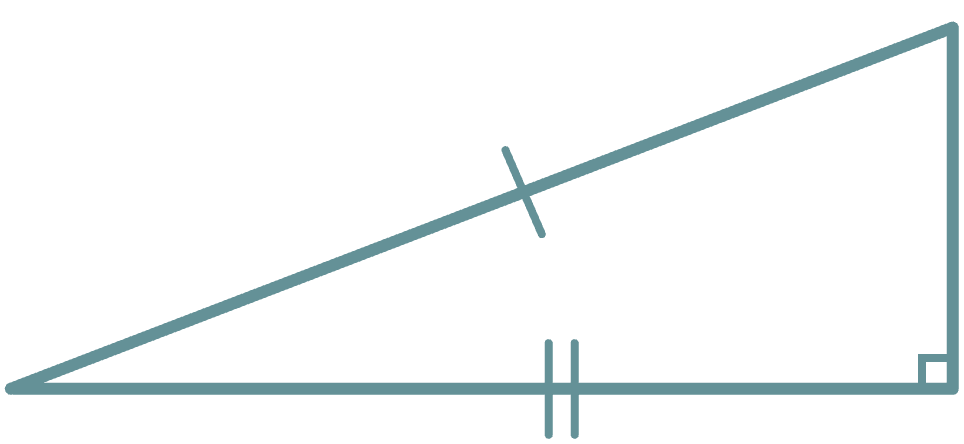 Triangle Congruence Theorem: HL
The Hypotenuse–Leg (HL) Theorem only works for right triangles and is basically a shortcut for the Side–Side–Side (SSS) Theorem (thus a time-saver).
Using the Pythagorean Theorem, if we know the lengths of 2 sides of a right triangle, we can find the length of the third. We know that if 3 sides of a triangle are congruent to the 3 sides of another triangle, then by the SSS theorem, we know the triangles are congruent.
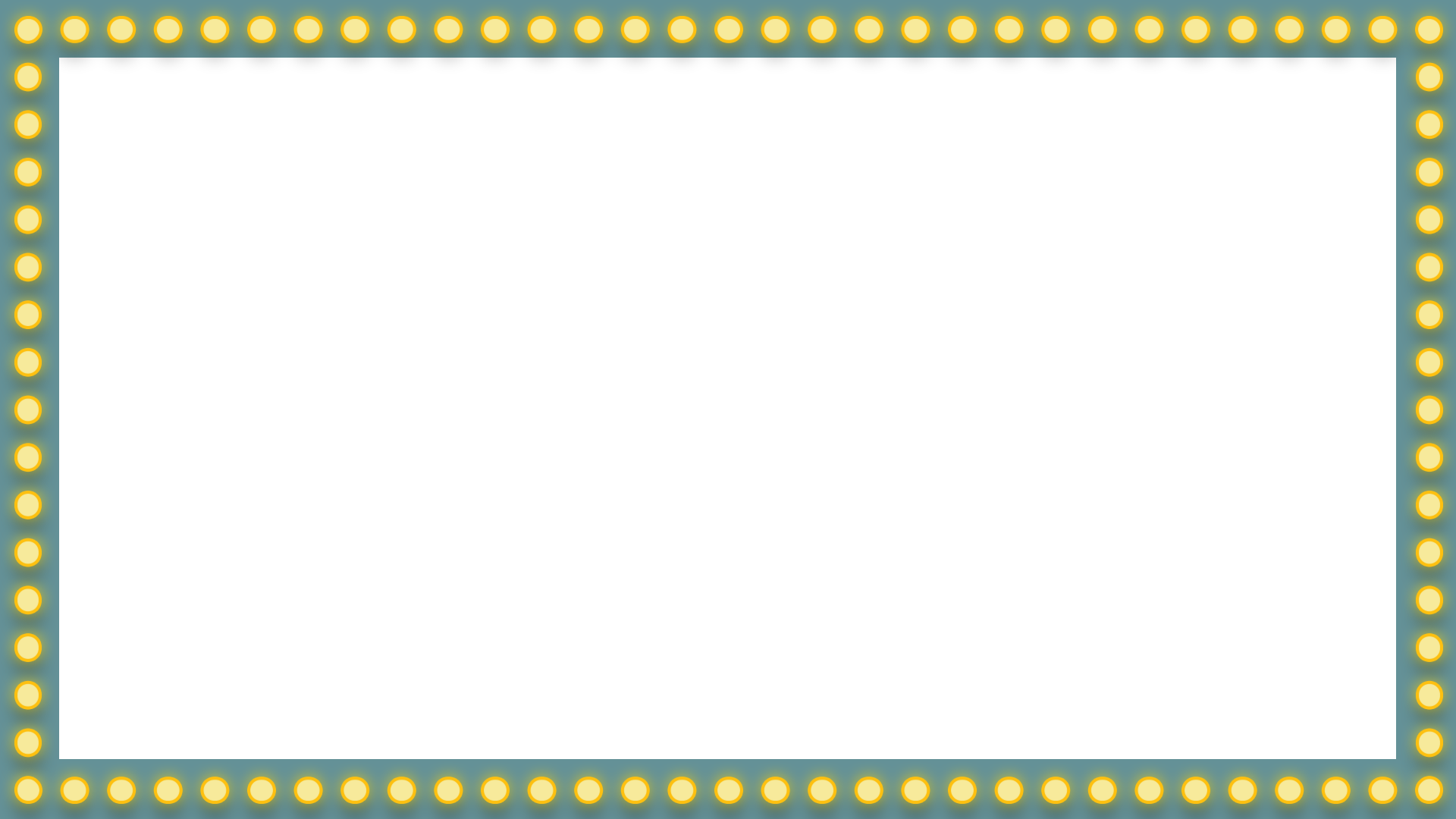 Let’s Make a Proof
You’re the lucky contestants! Let’s make some proofs!
Apply your knowledge of the SSS, SAS, ASA, and AAS congruence theorems to complete the given handout.
Phone a Friend
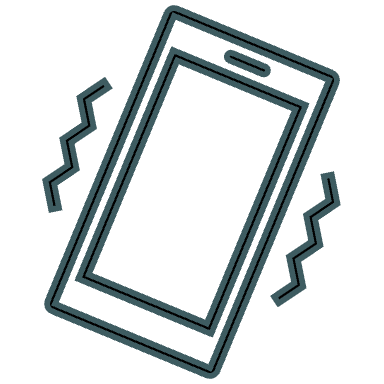 Your friend is on Who Wants to be aMath Master? and is unsure about one of the questions. Luckily for them, they have the option to call a friend: you!
Individually answer the question on your handout.
[Speaker Notes: K20 Center. (n.d.). Bell ringers and exit tickets. Strategies. https://learn.k20center.ou.edu/strategy/125]
ACT Prep
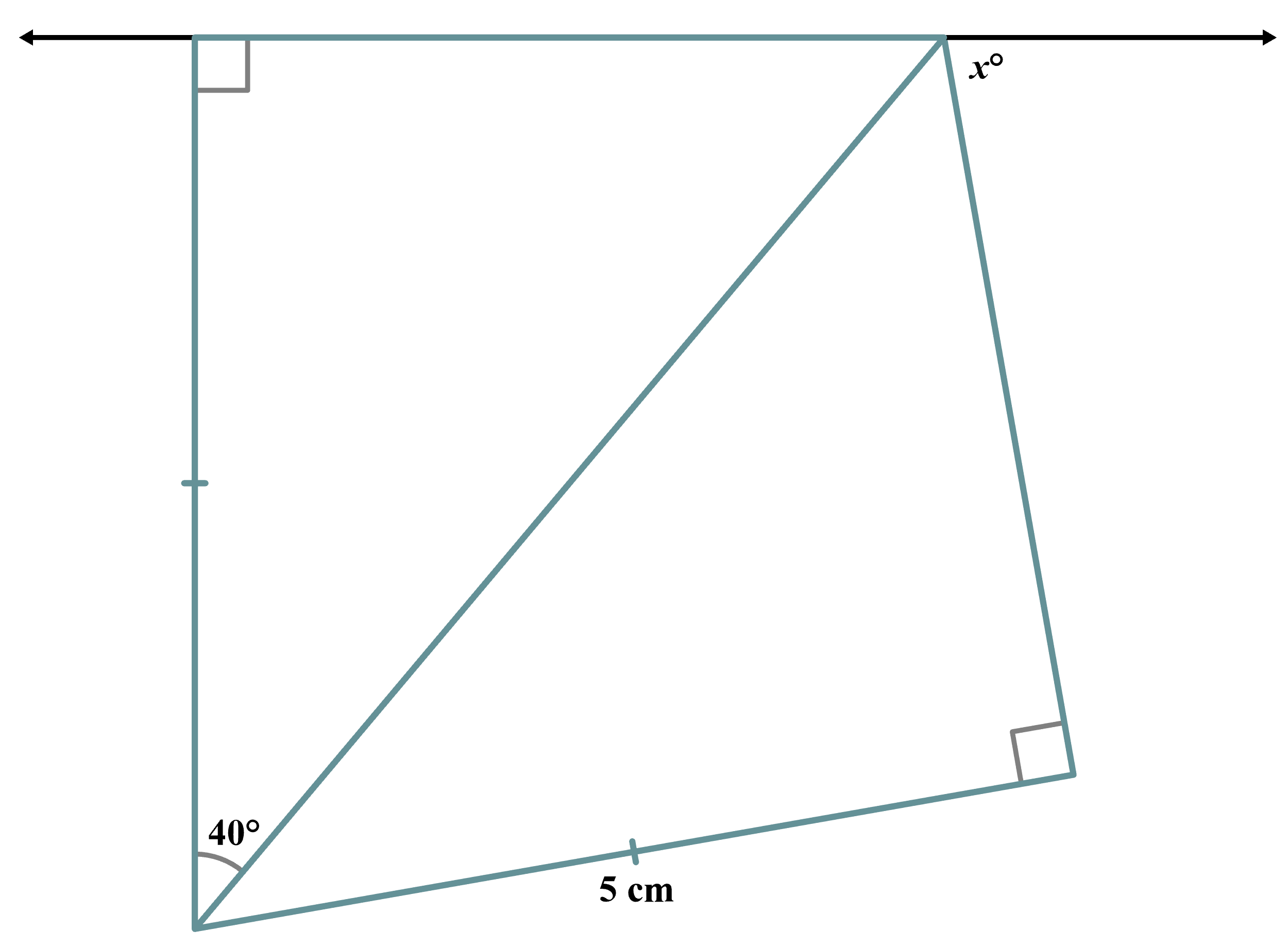 Use the congruence markers in the given figure to determine the value of x.
By the HL theorem, the two triangles are congruent, which means their corresponding parts are congruent. The three angles in the top-right create a straight line (180°). So, 50° + 50° + x° = 180°, therefore x = 80.
ACT Prep (Solution)
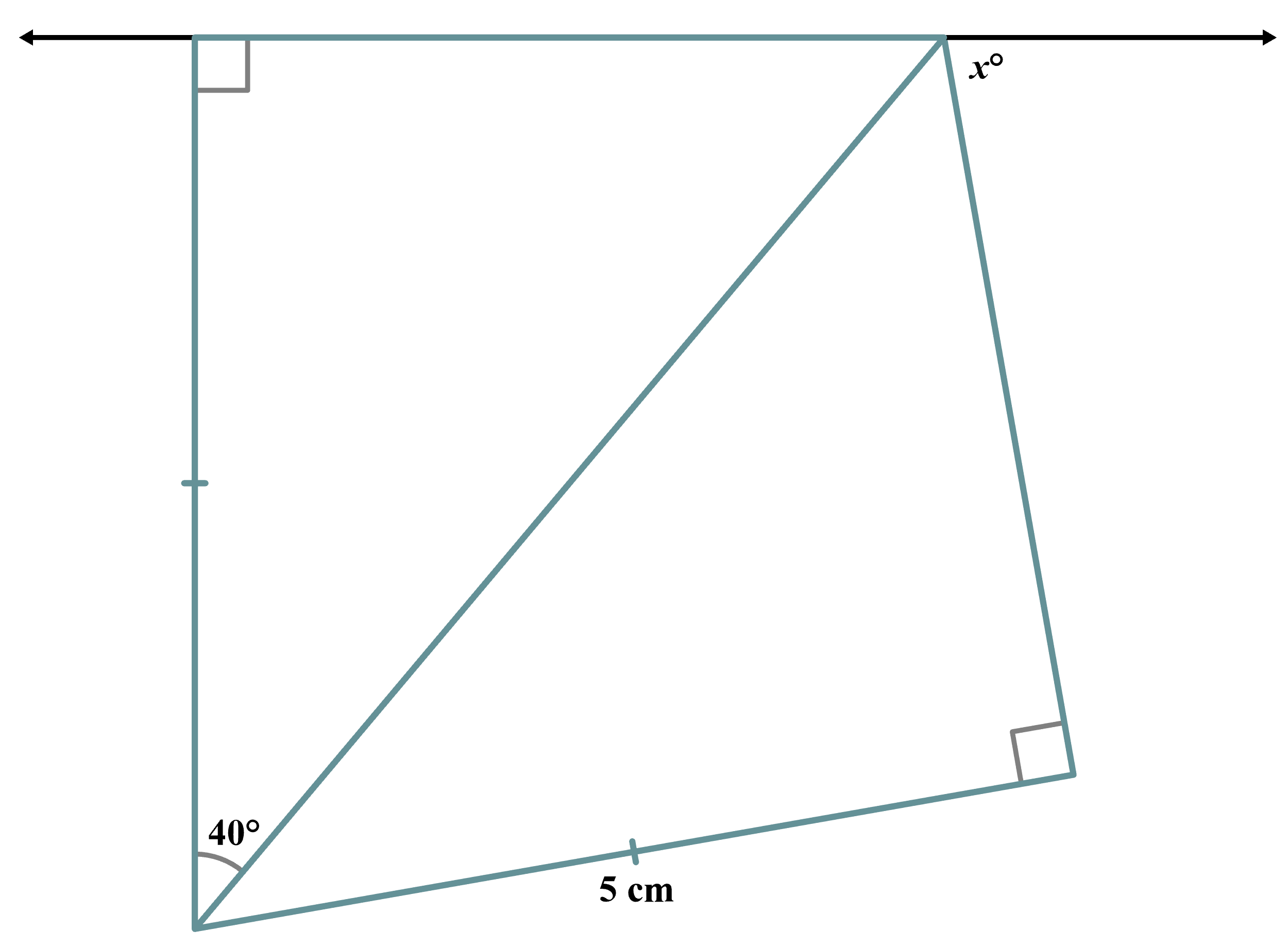 50°
50°